FESTIVE 2025
Principe de Couv
eee
PRINCIPE ENTREE DE SECTEUR
V1
Doré
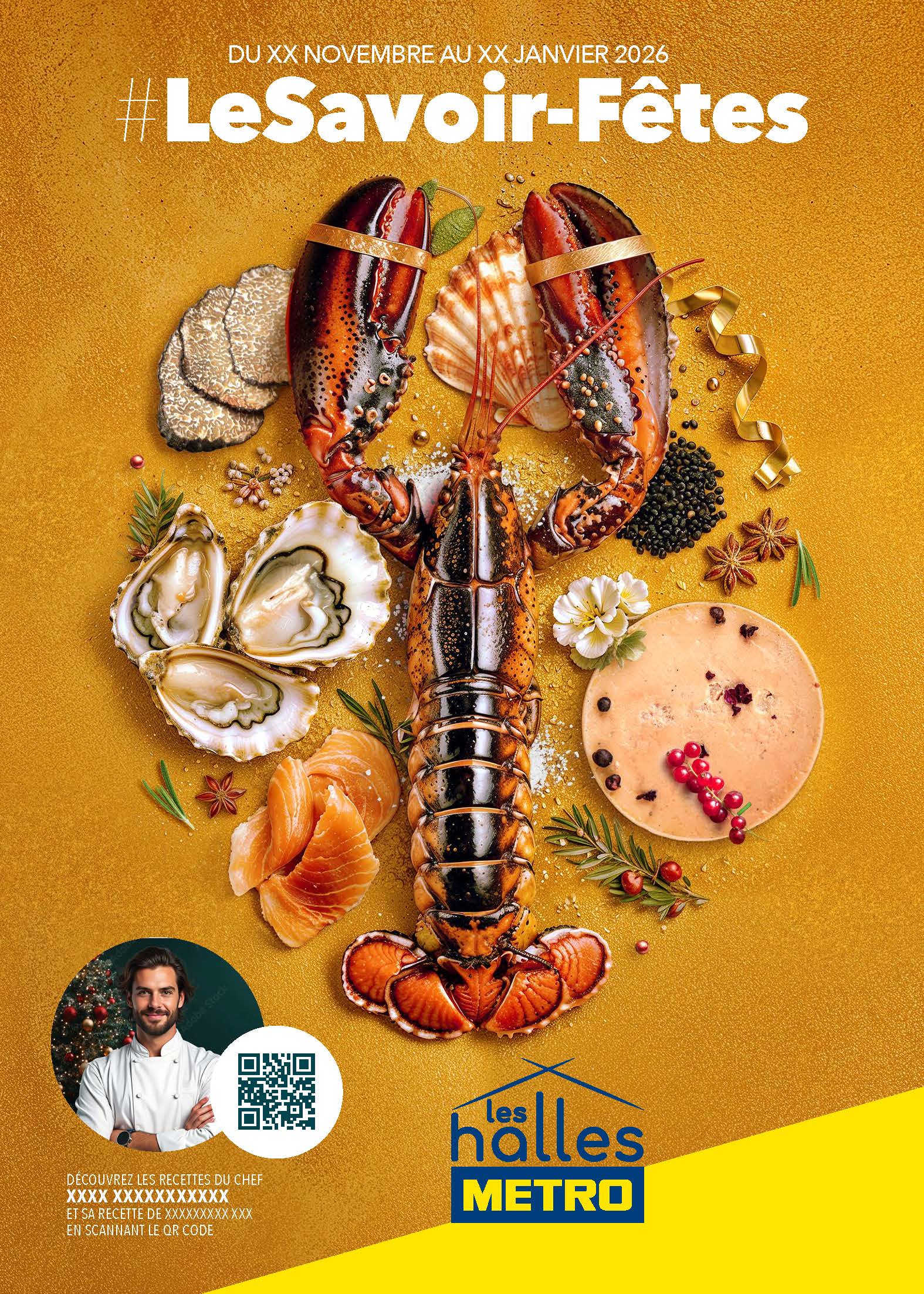 eee
PRINCIPE ENTREE DE SECTEUR
V1
Rouge
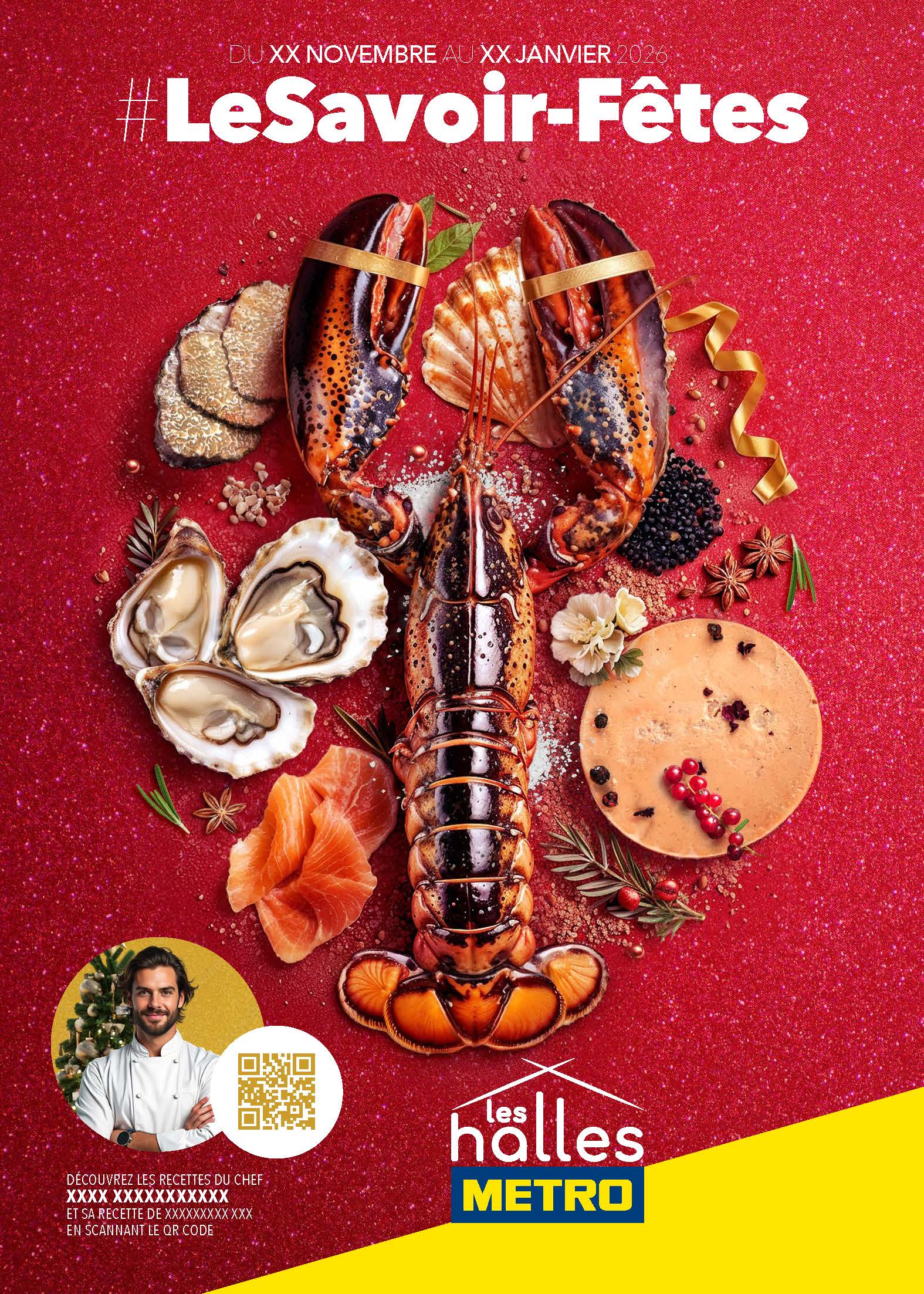 eee
PRINCIPE ENTREE DE SECTEUR
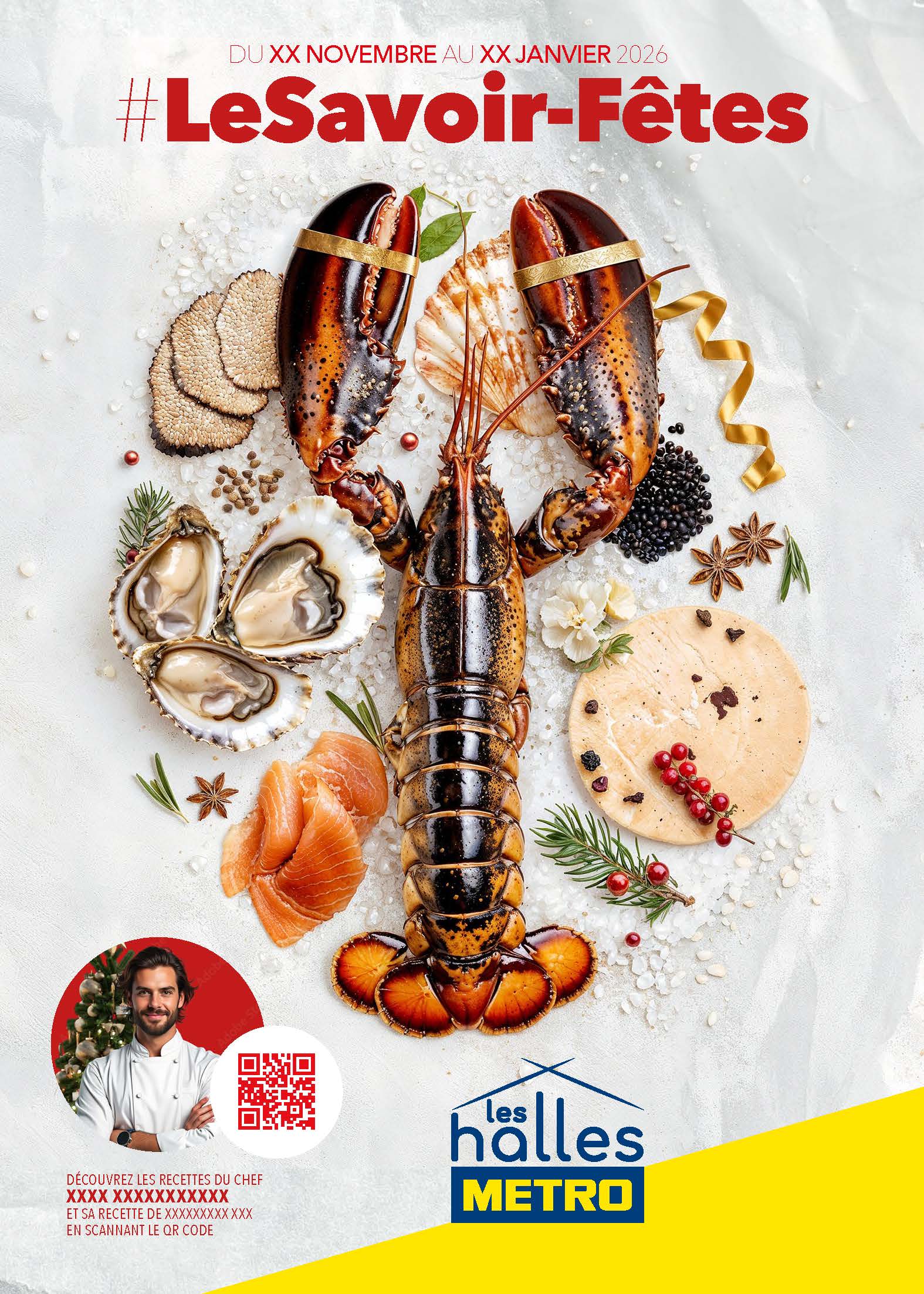 V1
Fond matiéré papier
eee
PRINCIPE ENTREE DE SECTEUR
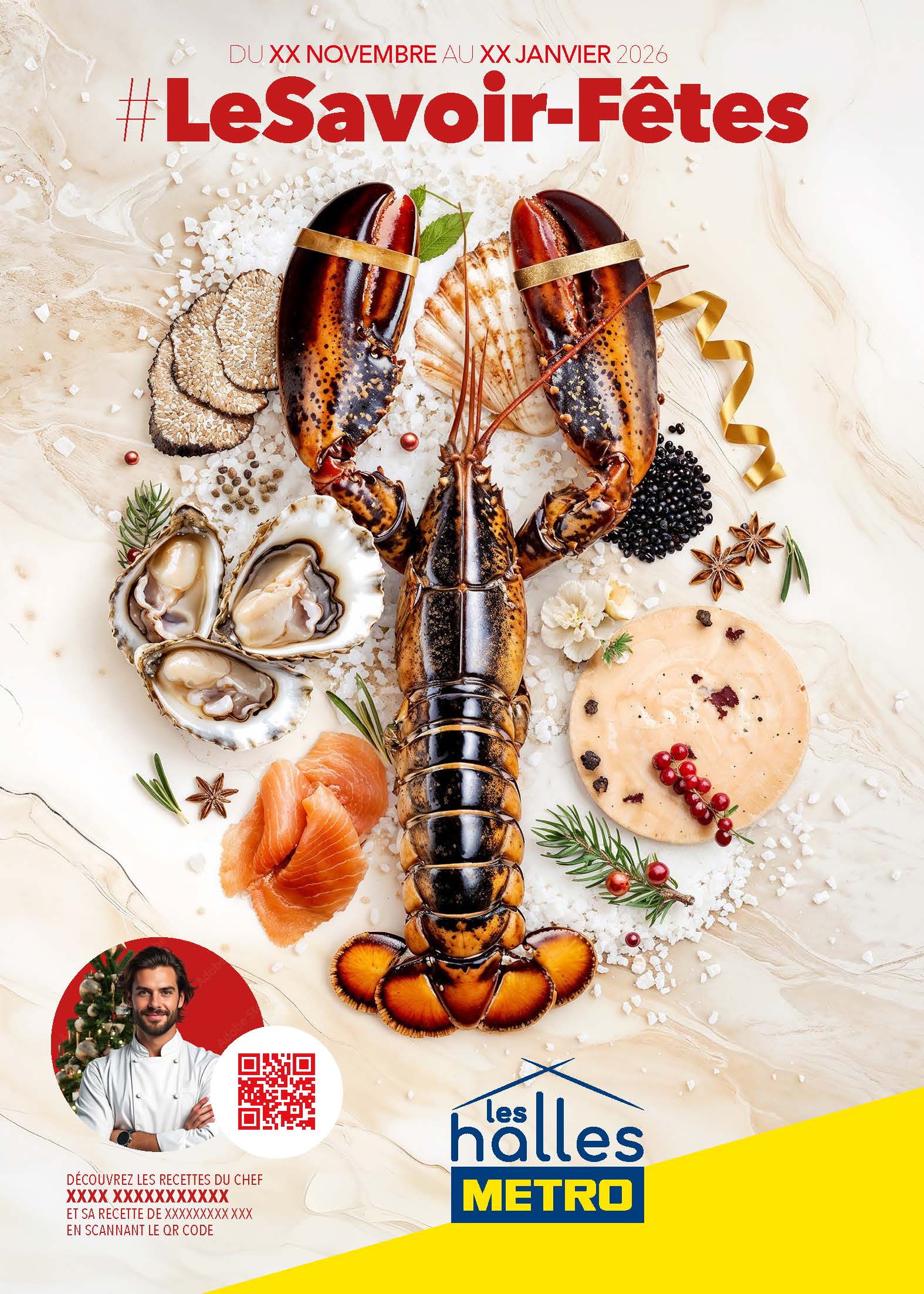 V1
Fond matiéré marbre
eee
PRINCIPE ENTREE DE SECTEUR
V2
Doré
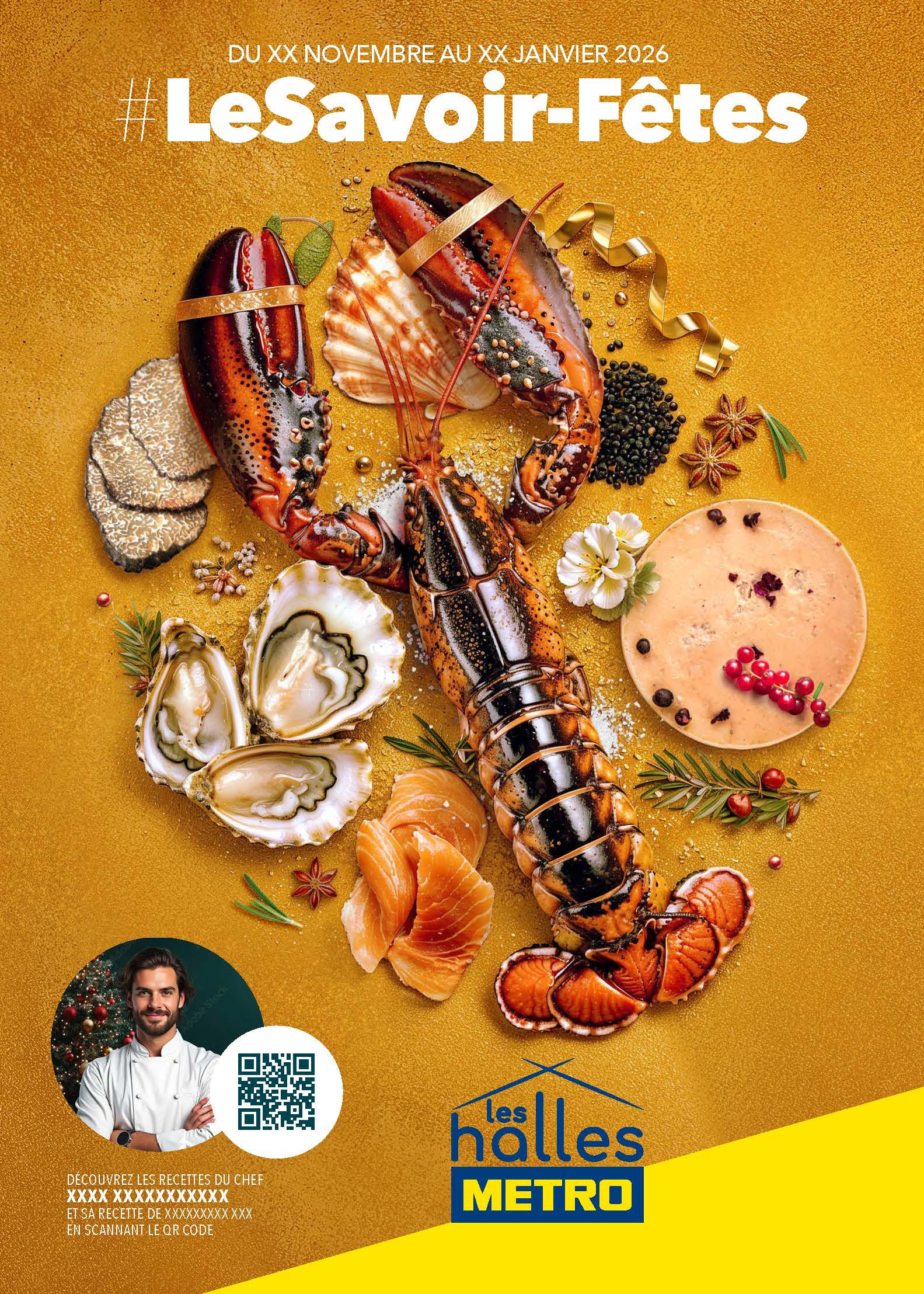 eee
PRINCIPE ENTREE DE SECTEUR
V2
Rouge
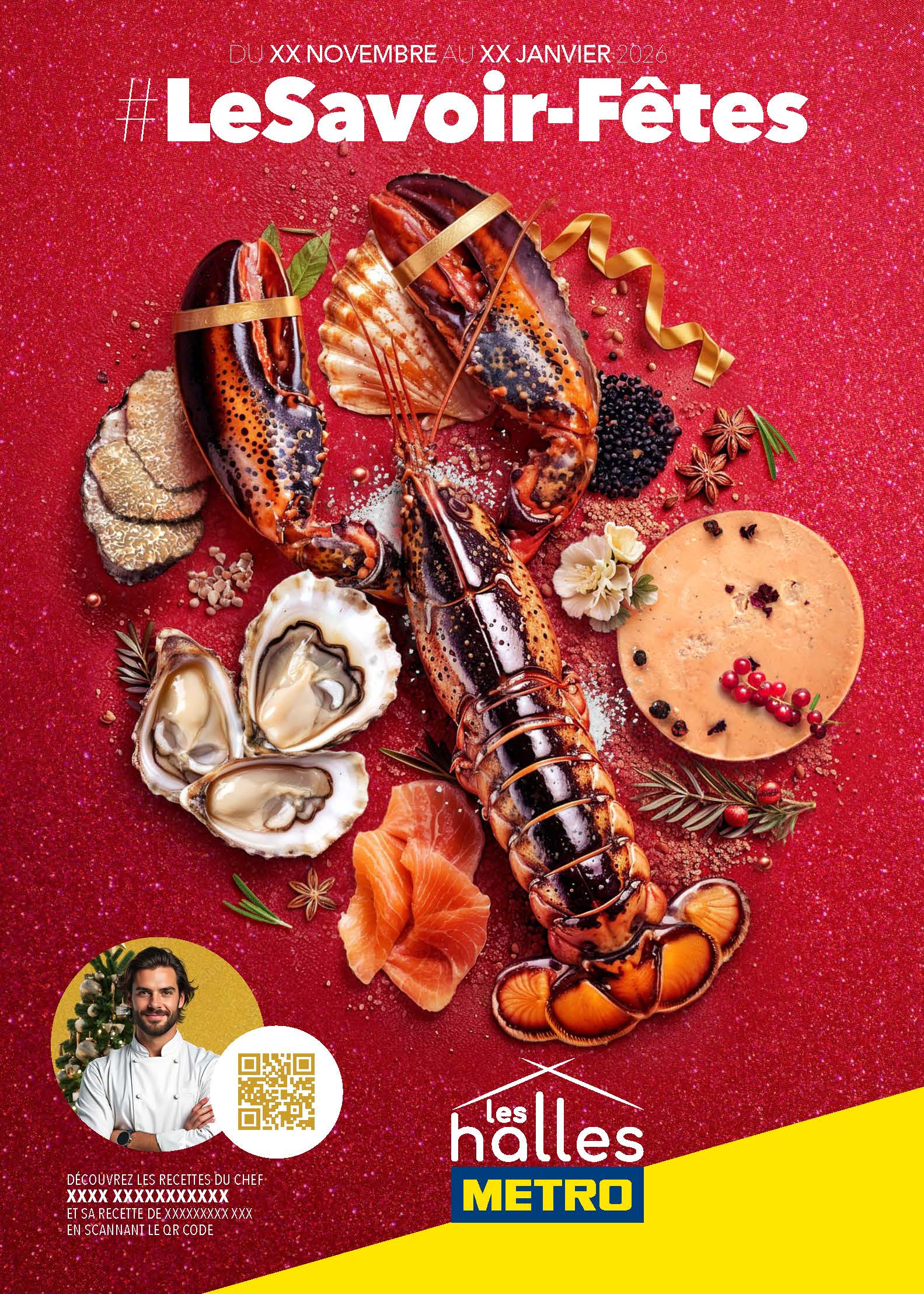 eee
PRINCIPE ENTREE DE SECTEUR
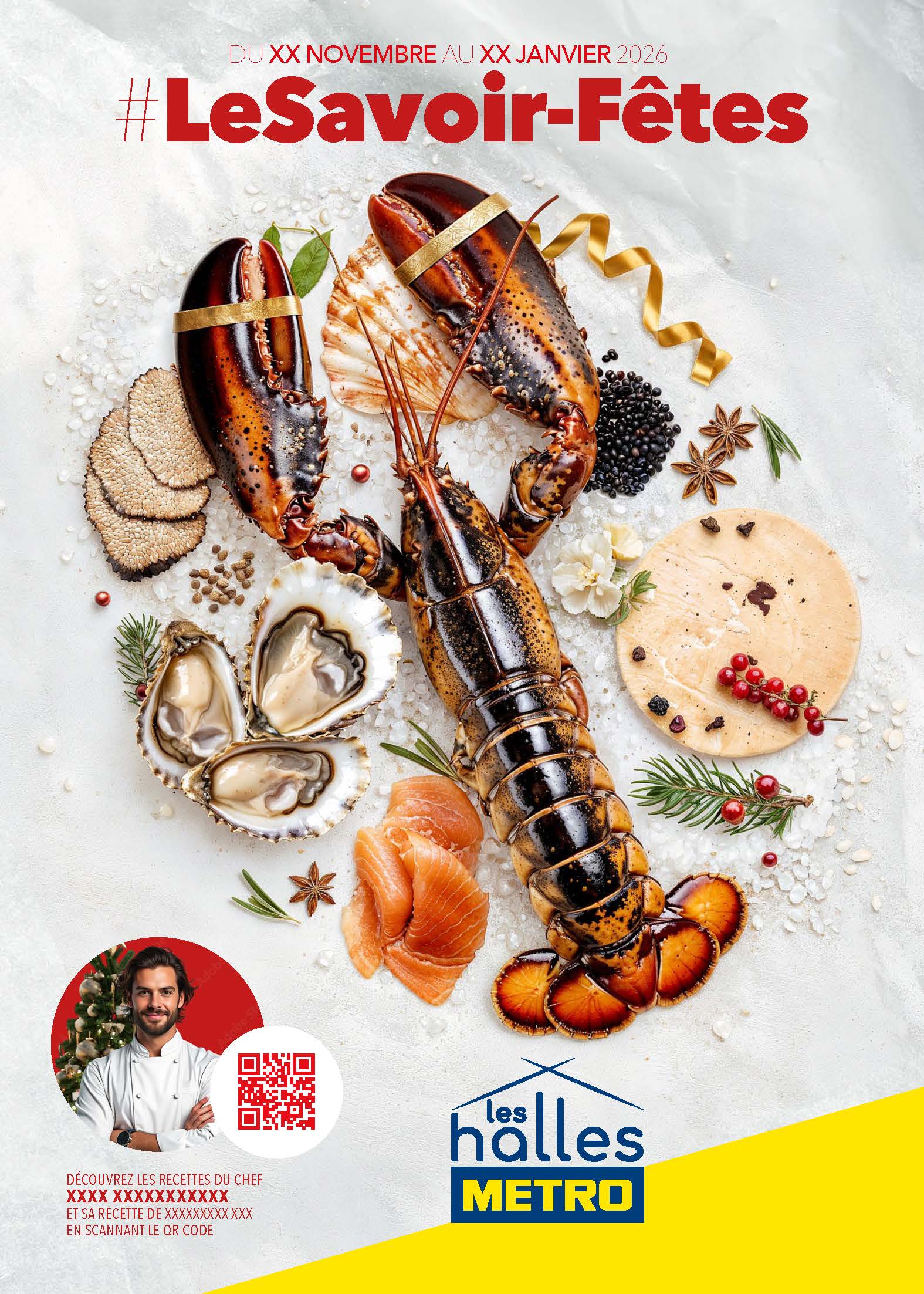 V2
Fond matiéré papier
eee
PRINCIPE ENTREE DE SECTEUR
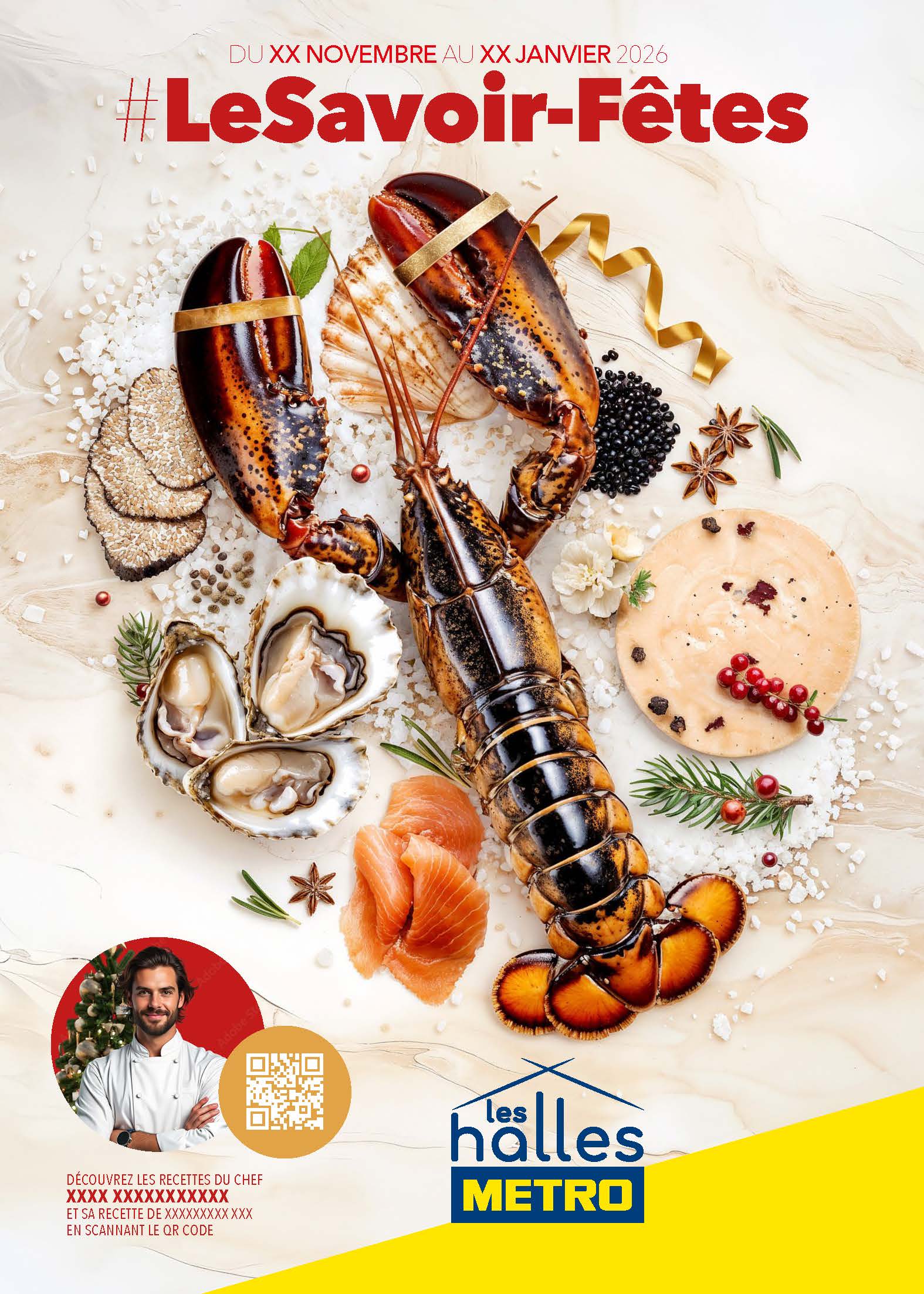 V2
Fond matiéré marbre
eee
PRINCIPE ENTREE DE SECTEUR
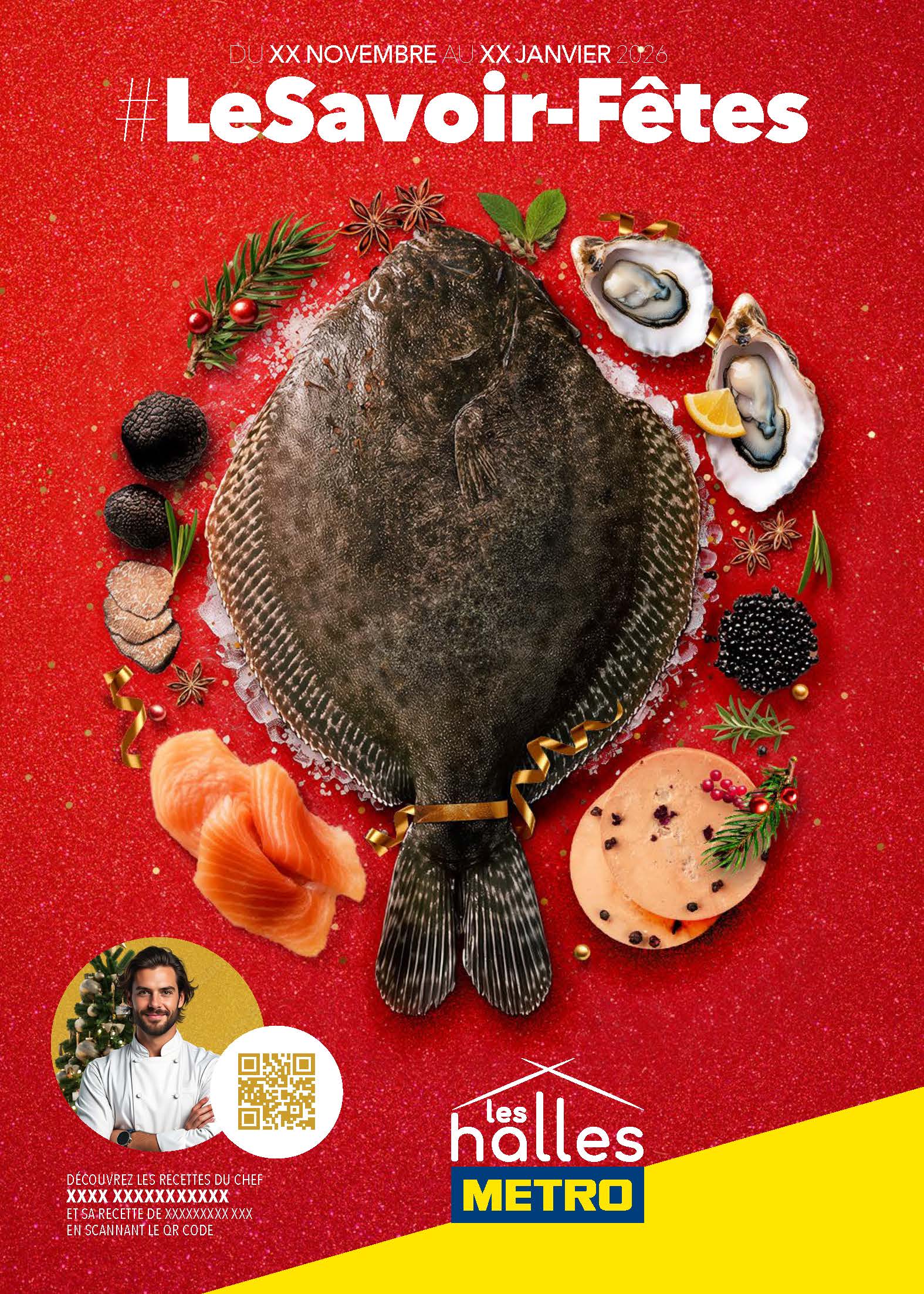 V3
Alternative TurbotRouge
eee
PRINCIPE ENTREE DE SECTEUR
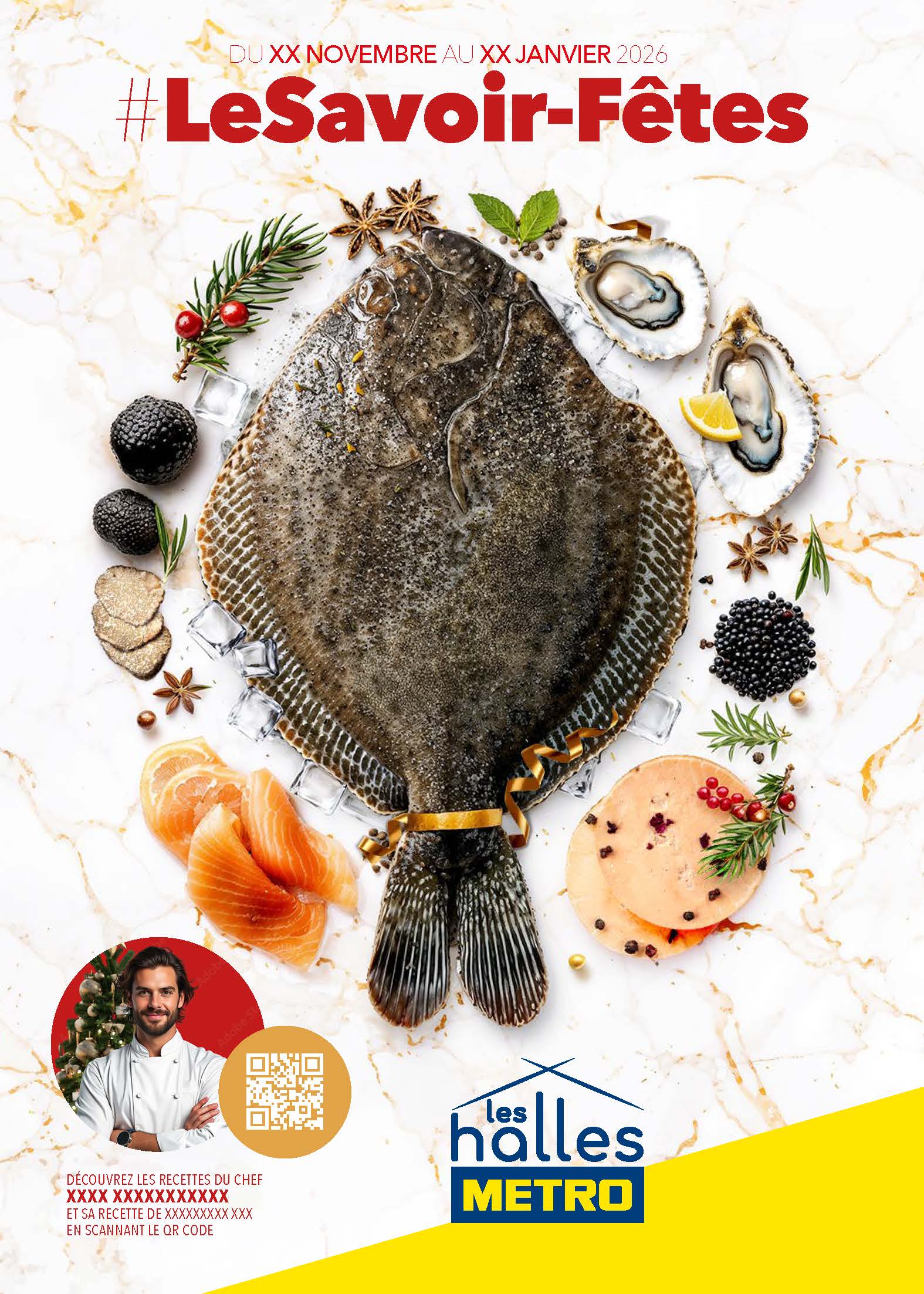 V3
Alternative TurbotFond matiéré
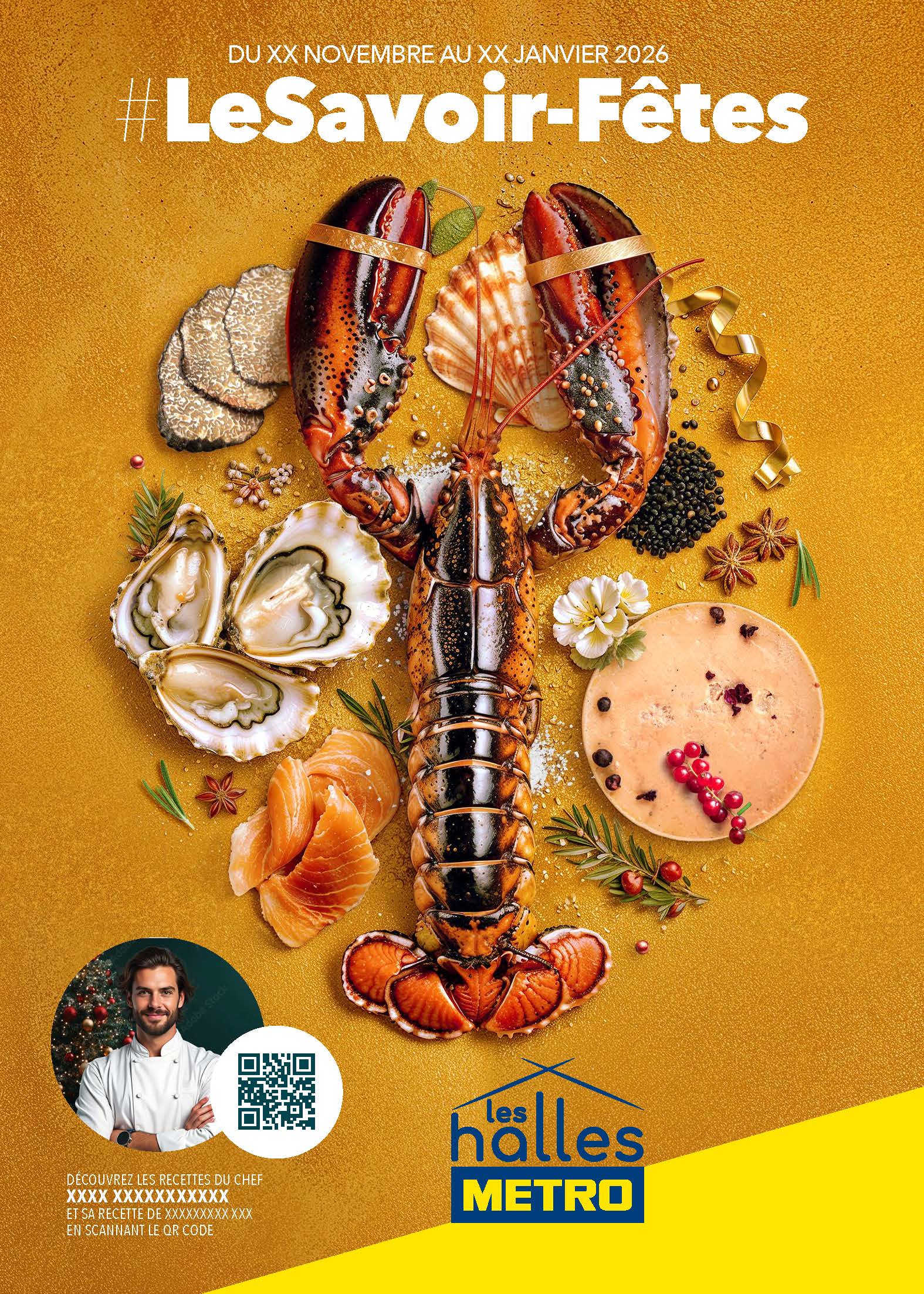 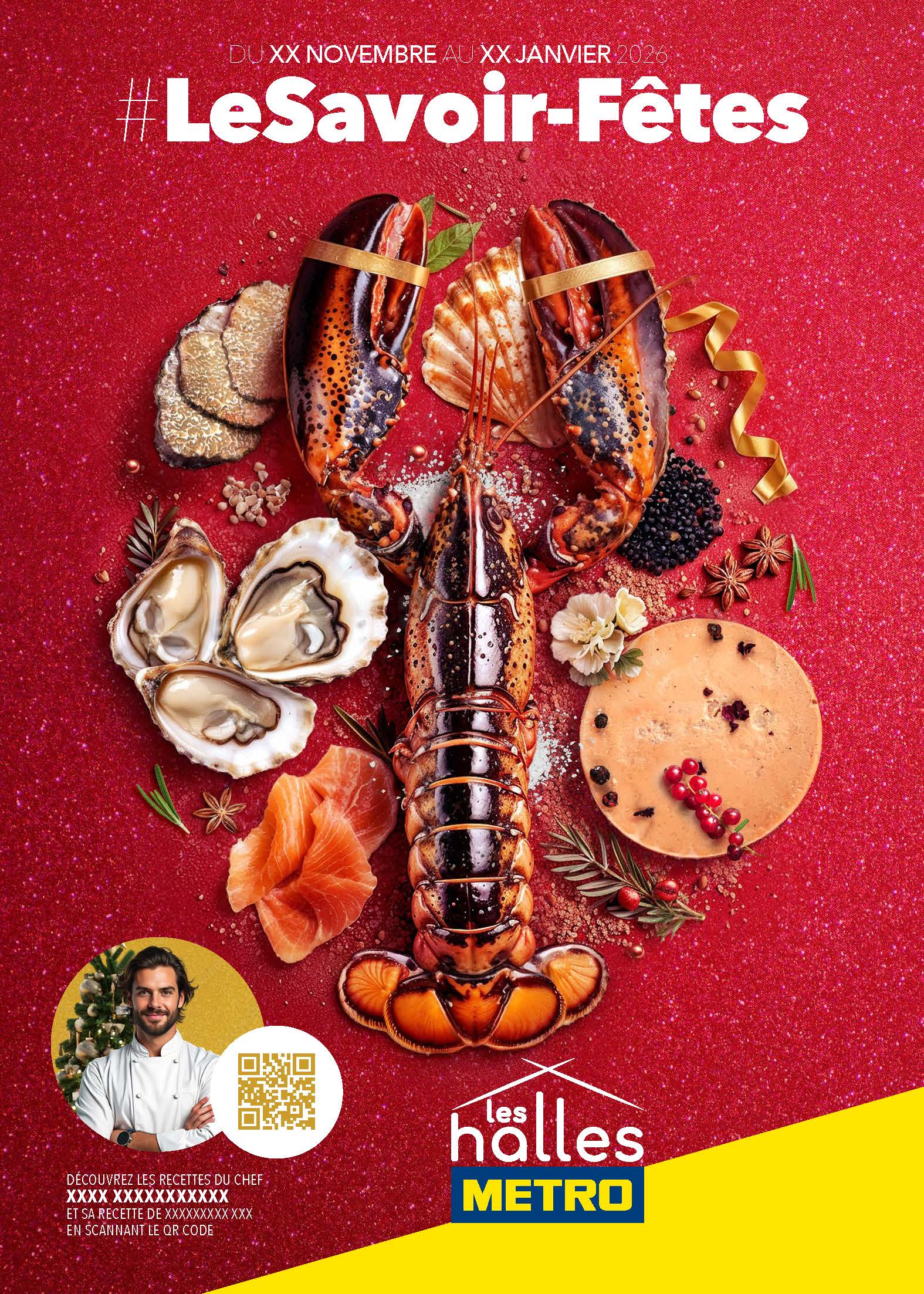 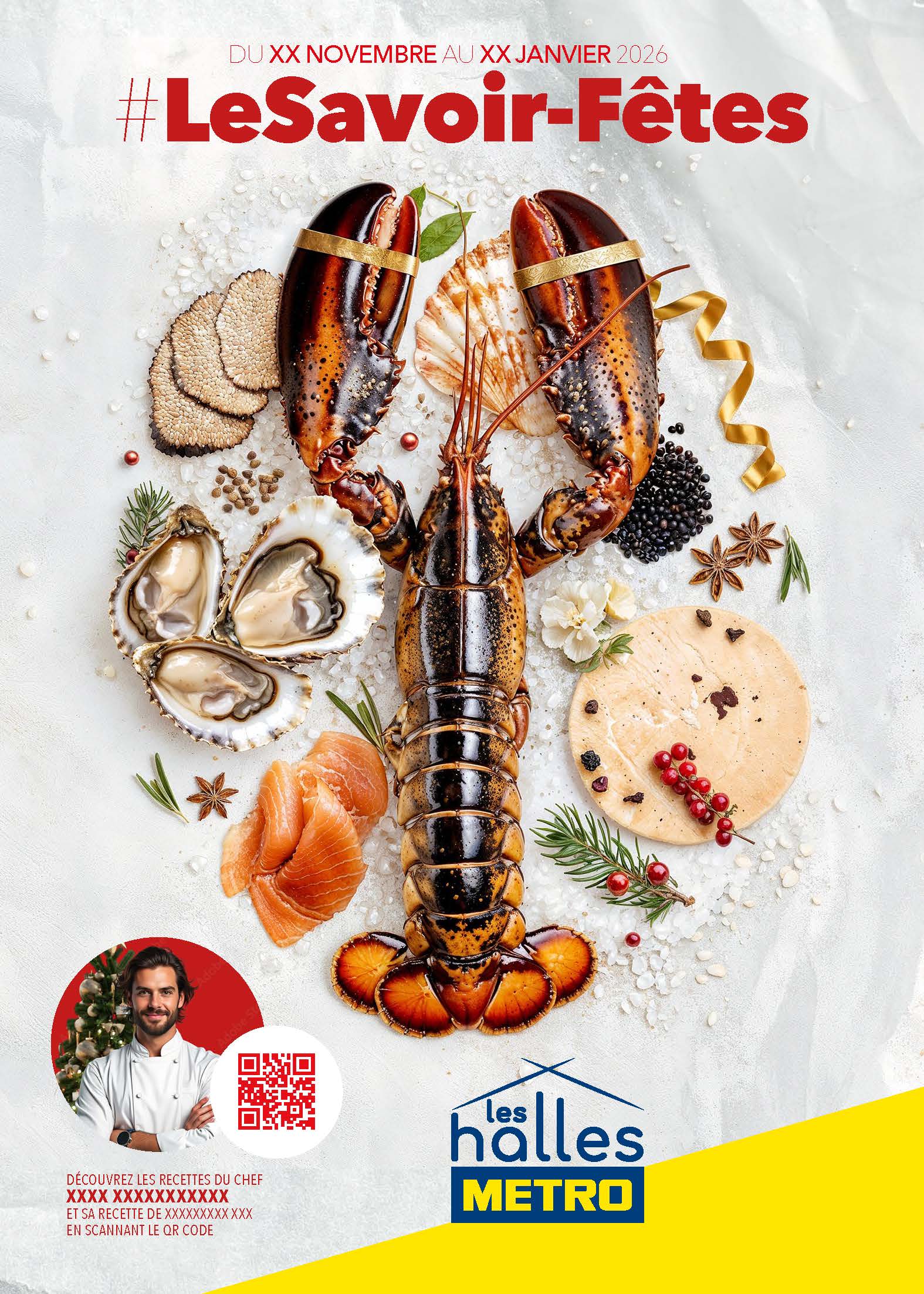 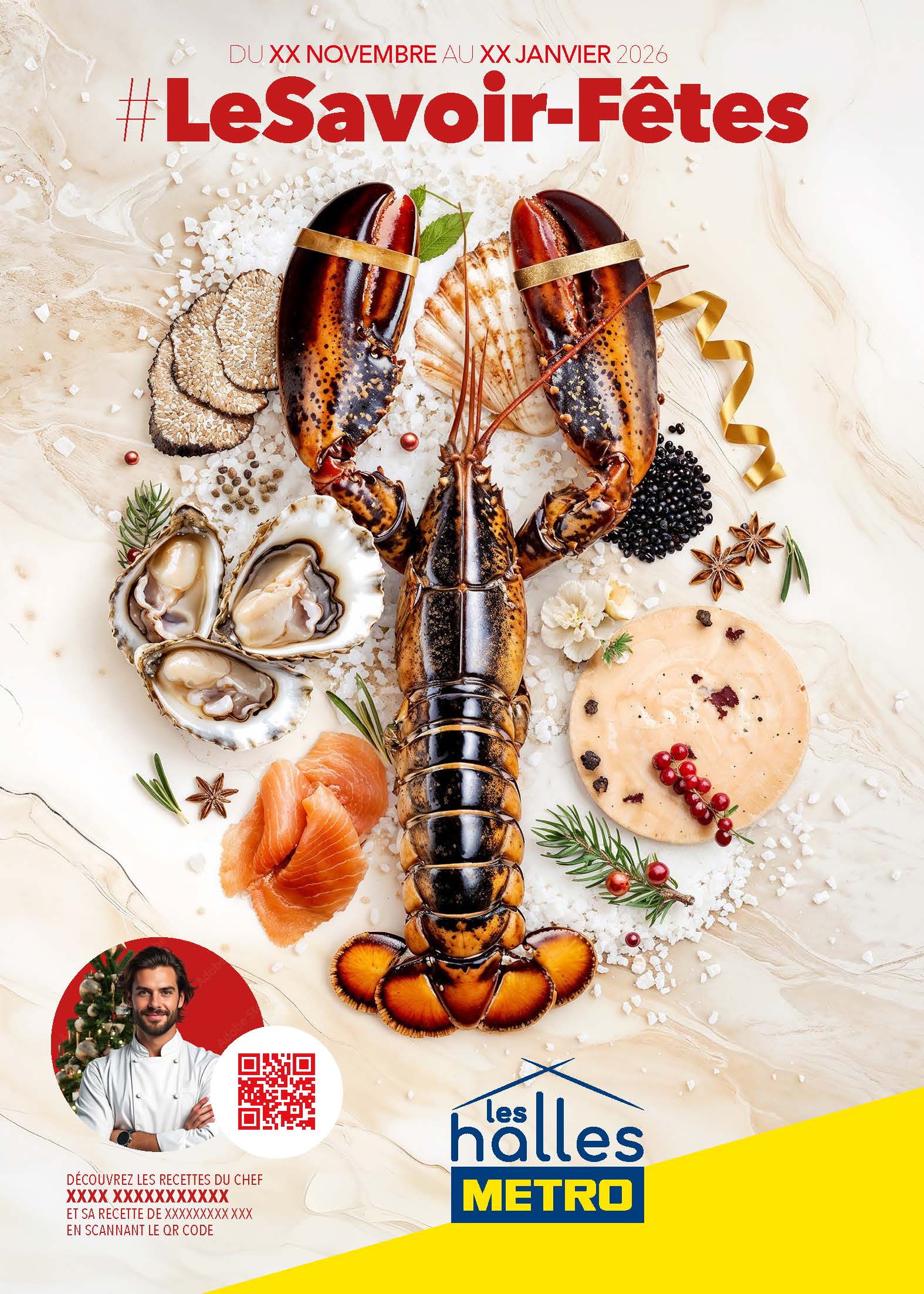 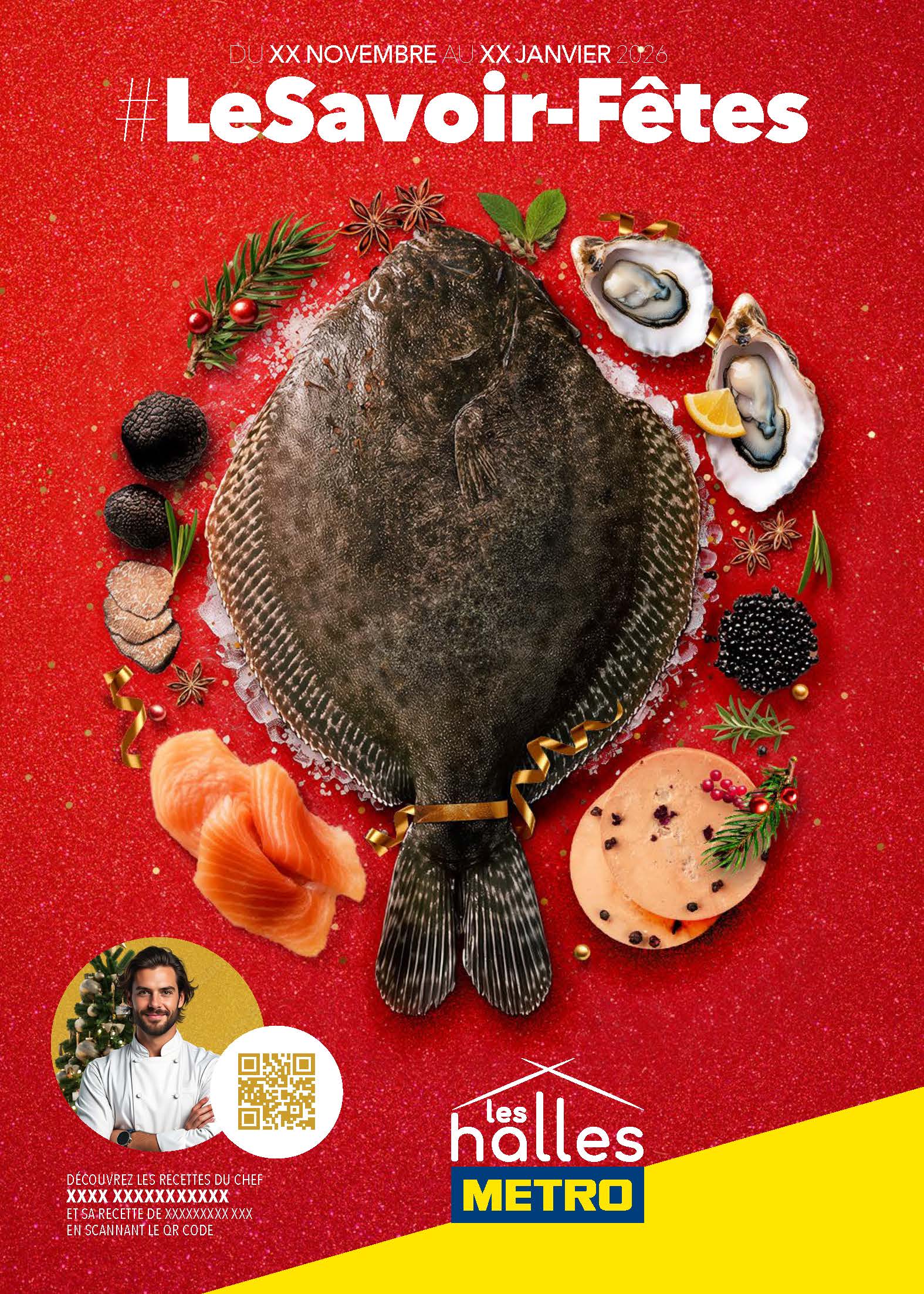 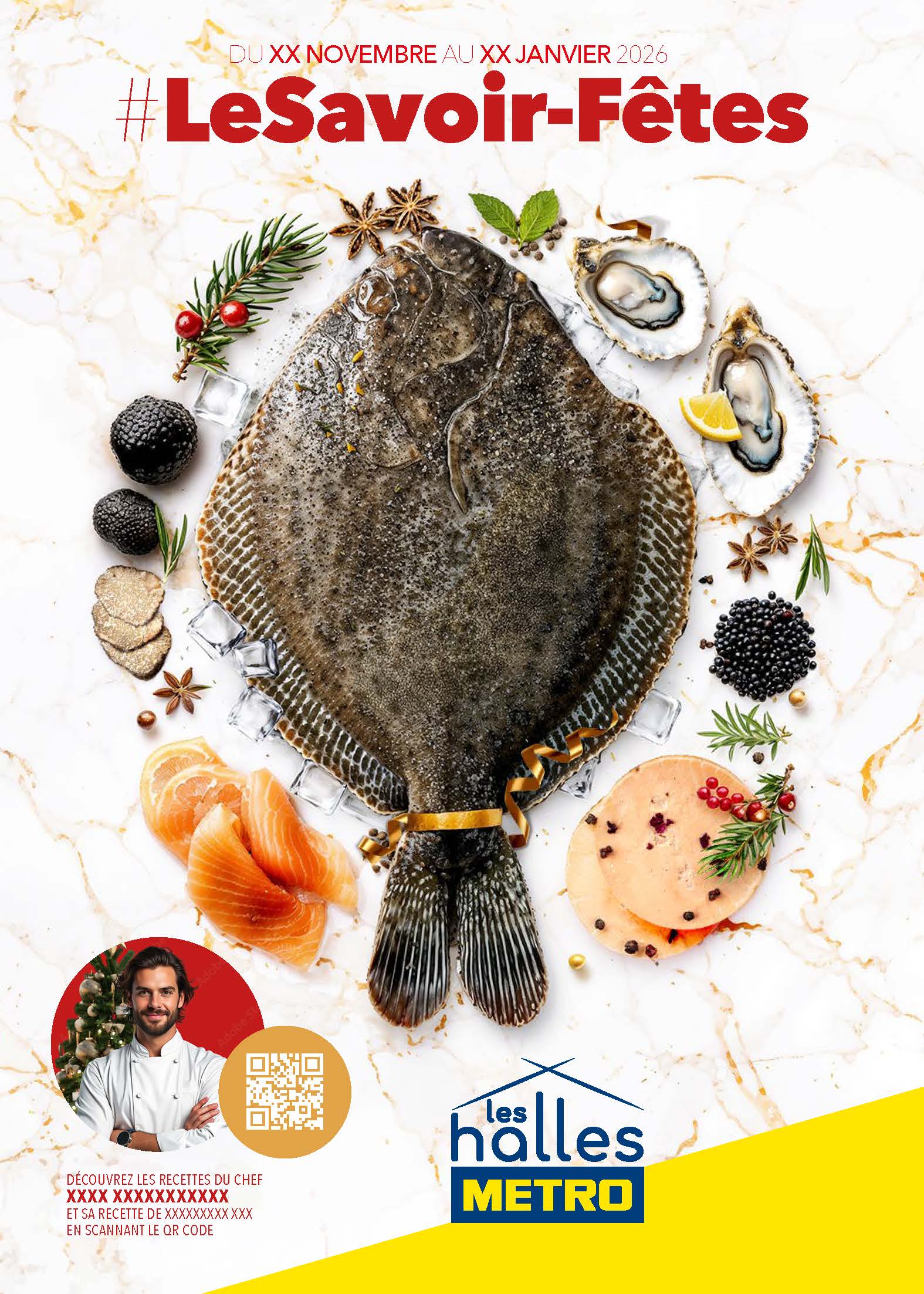 V1
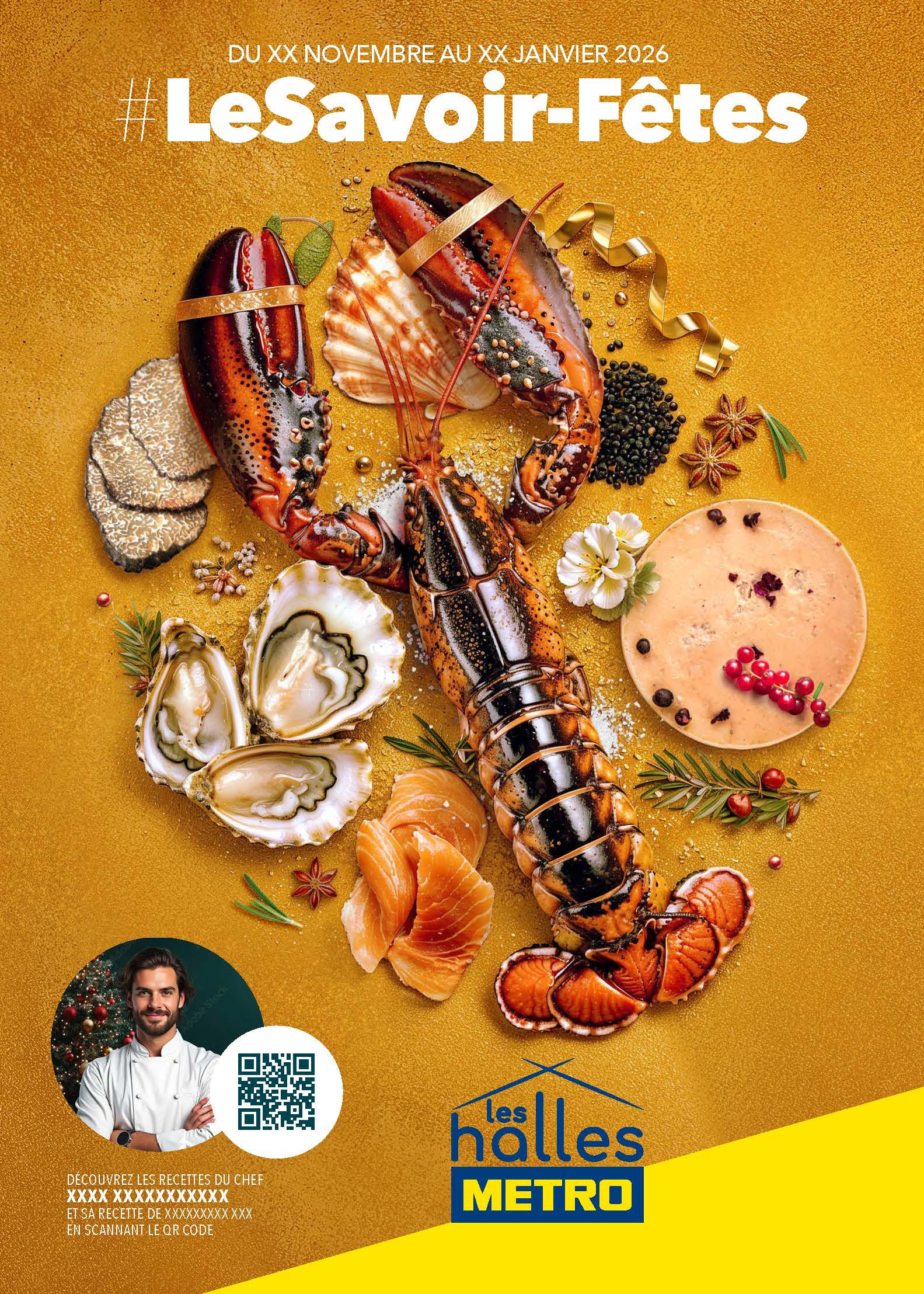 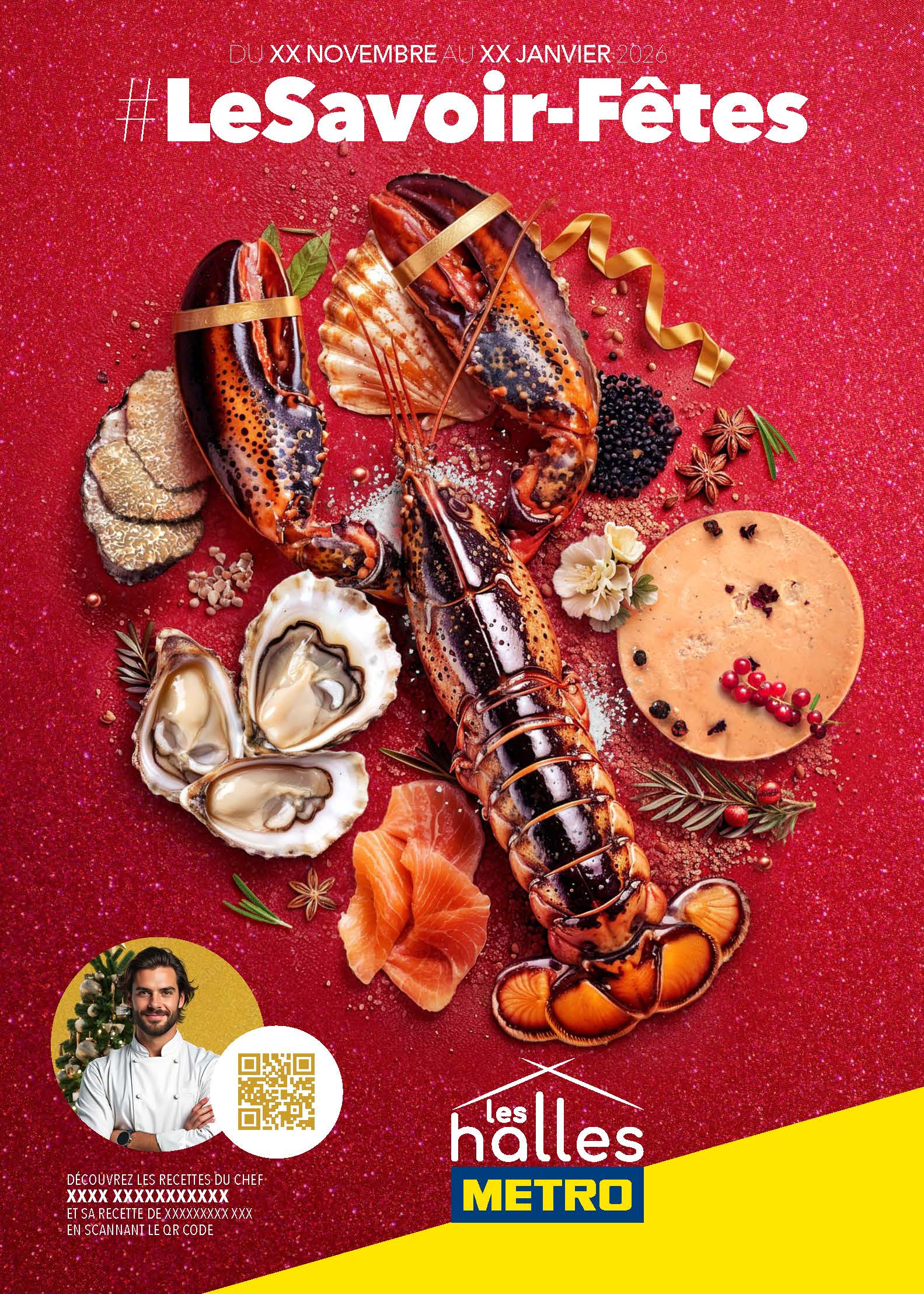 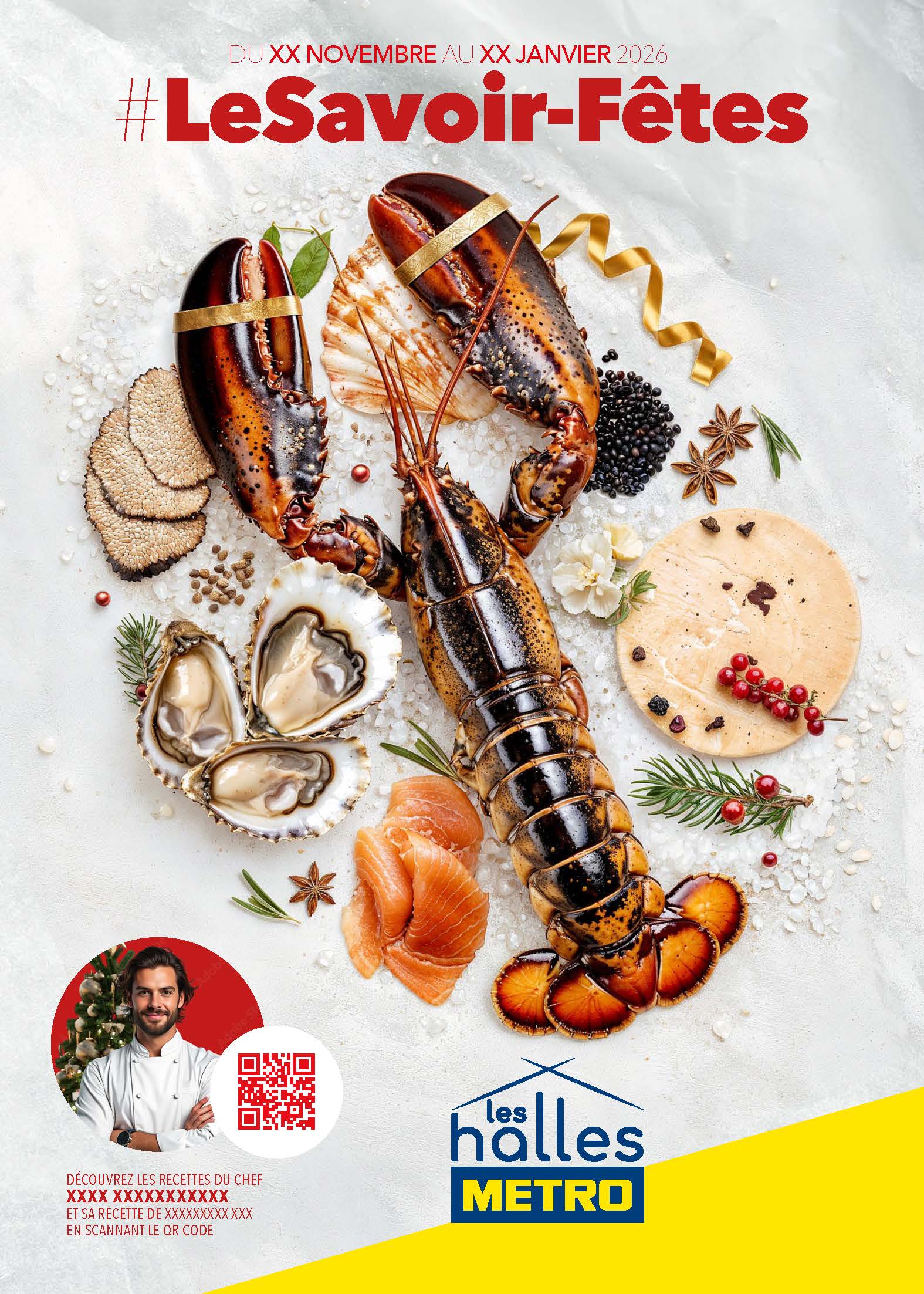 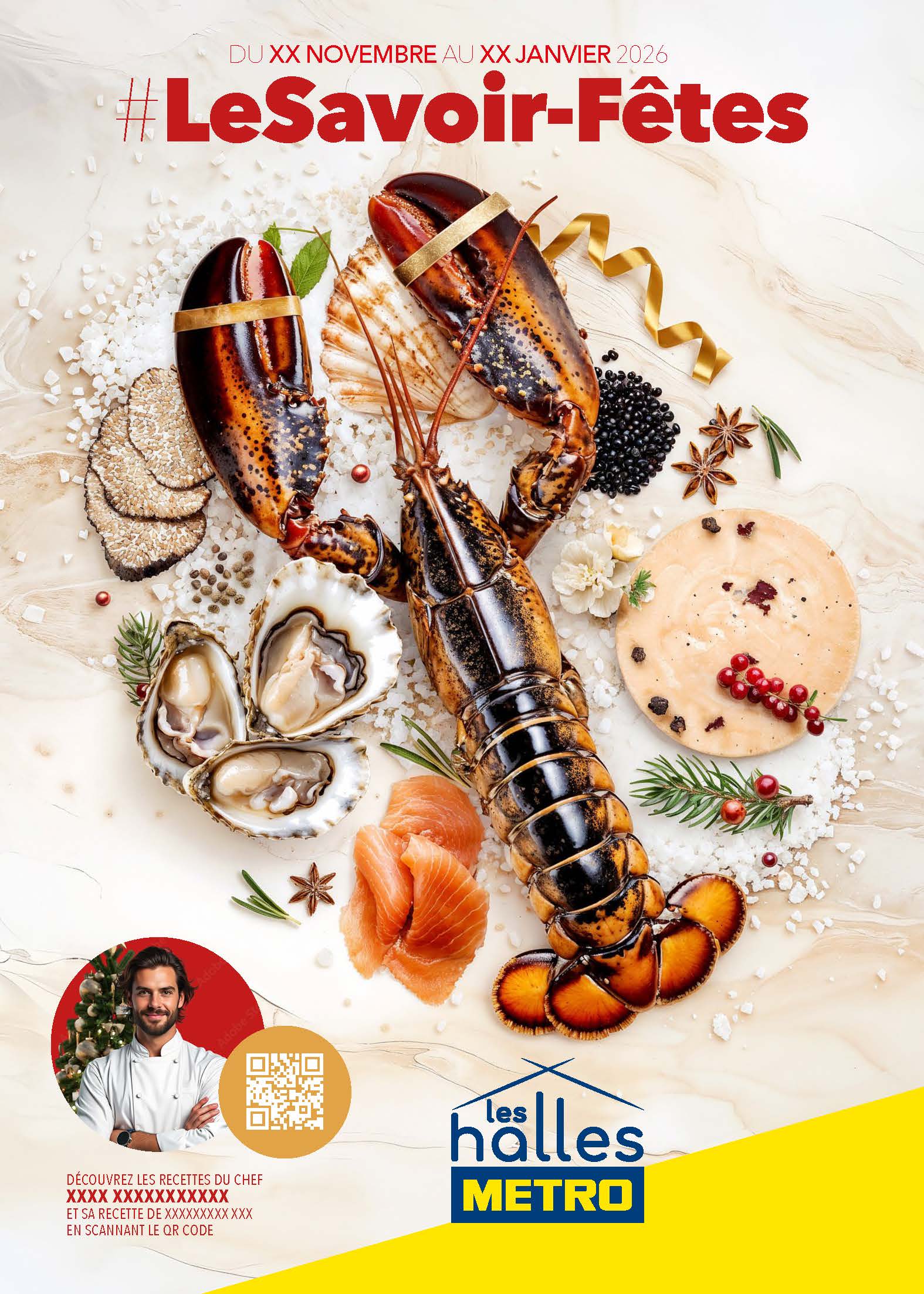 V3
V2
Principe de Pages Intérieures
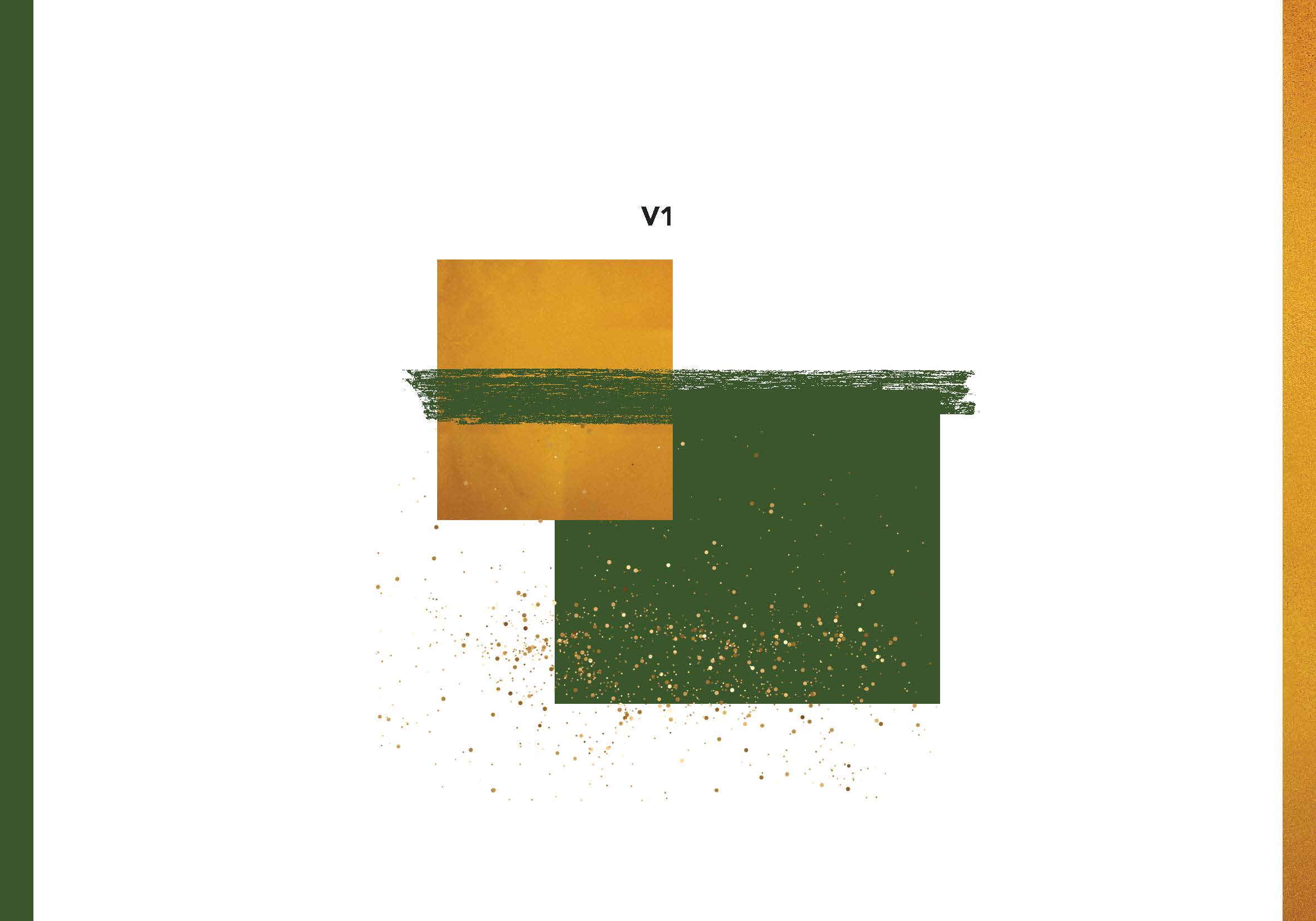 PRINCIPE ENTREE DE SECTEUR
V1
Codants
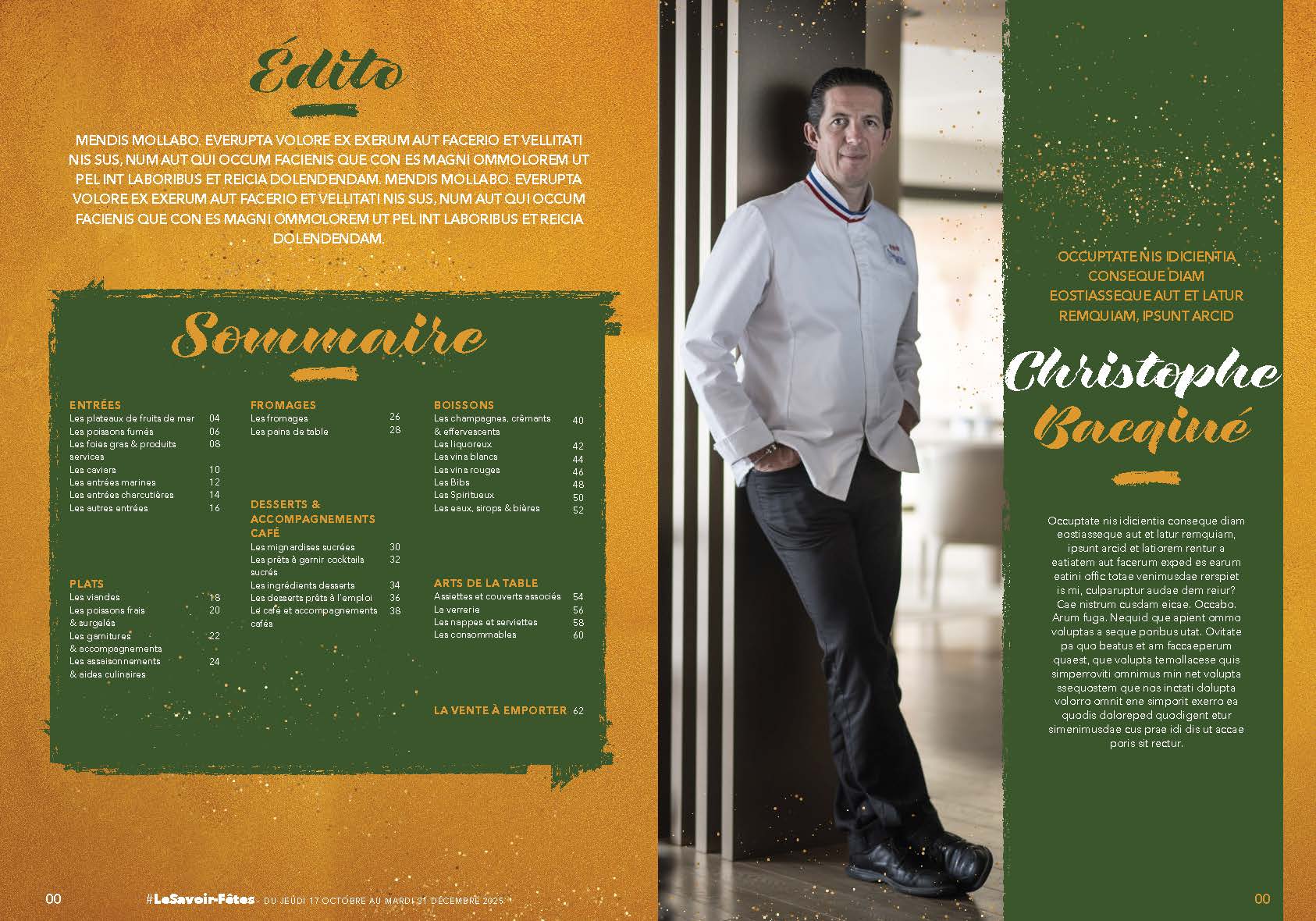 PRINCIPE ENTREE DE SECTEUR
V1
Édito Portrait
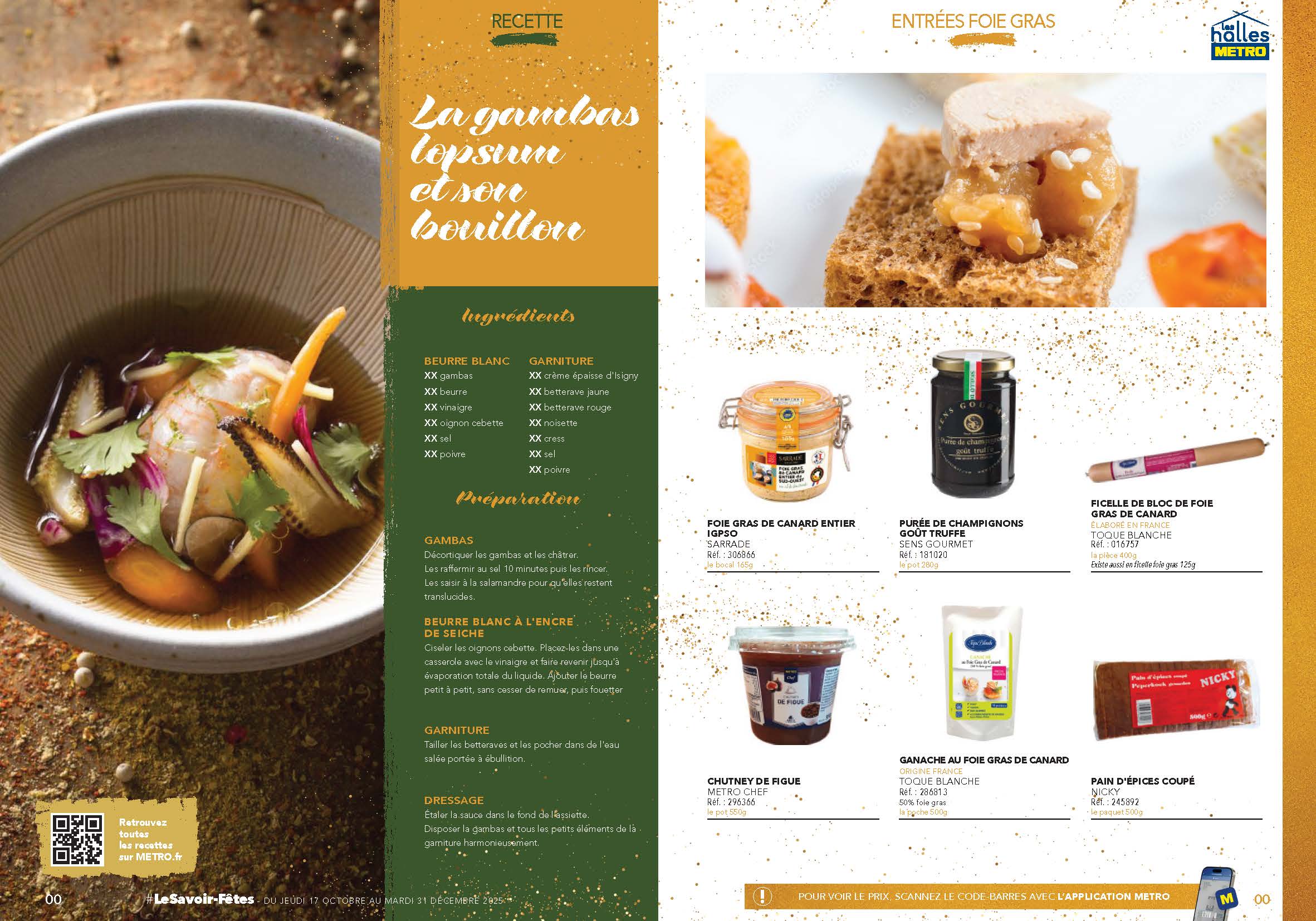 PRINCIPE ENTREE DE SECTEUR
V1
Recette
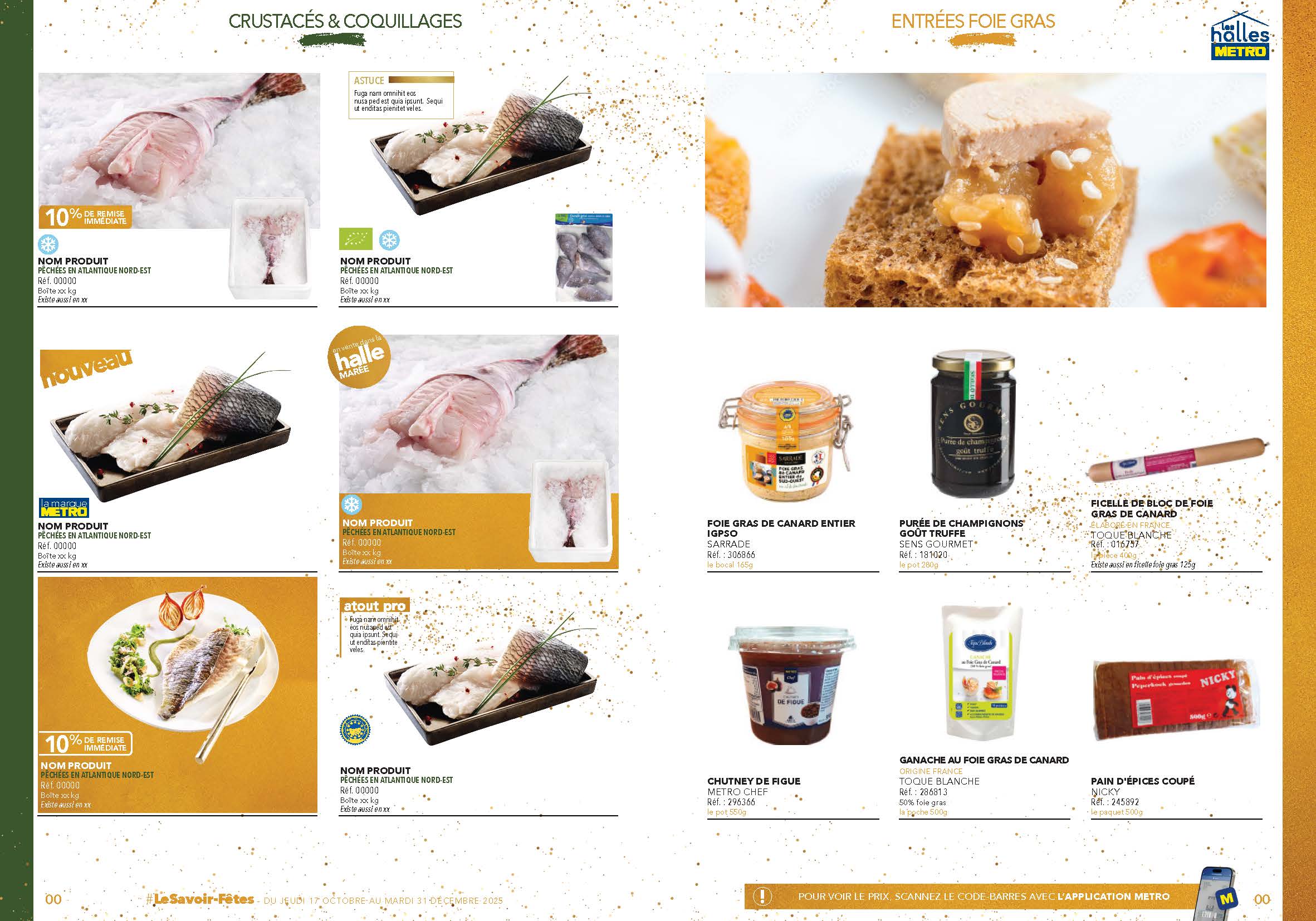 PRINCIPE ENTREE DE SECTEUR
V1
Pages
classiques
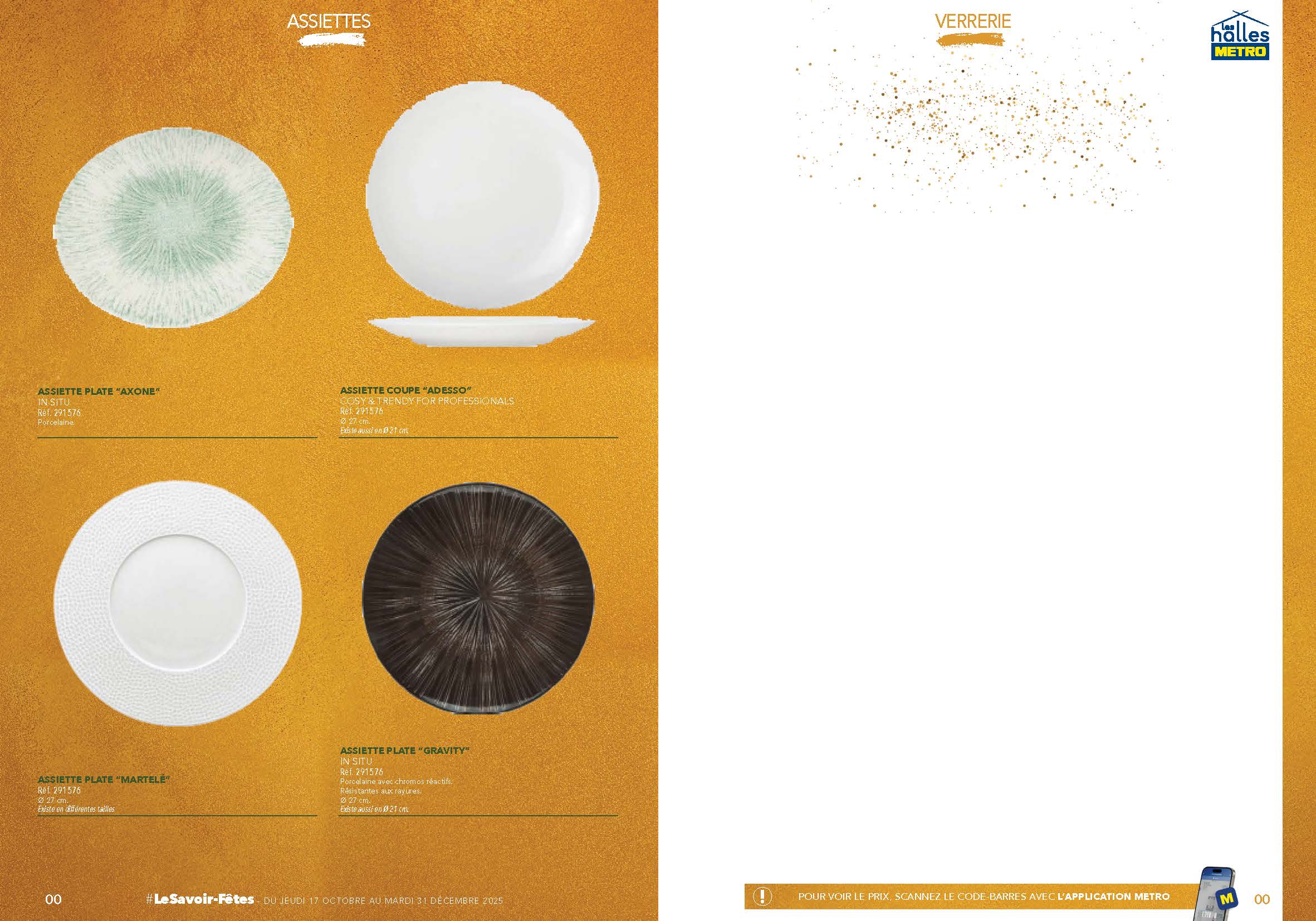 PRINCIPE ENTREE DE SECTEUR
V1
Pages
Non Food
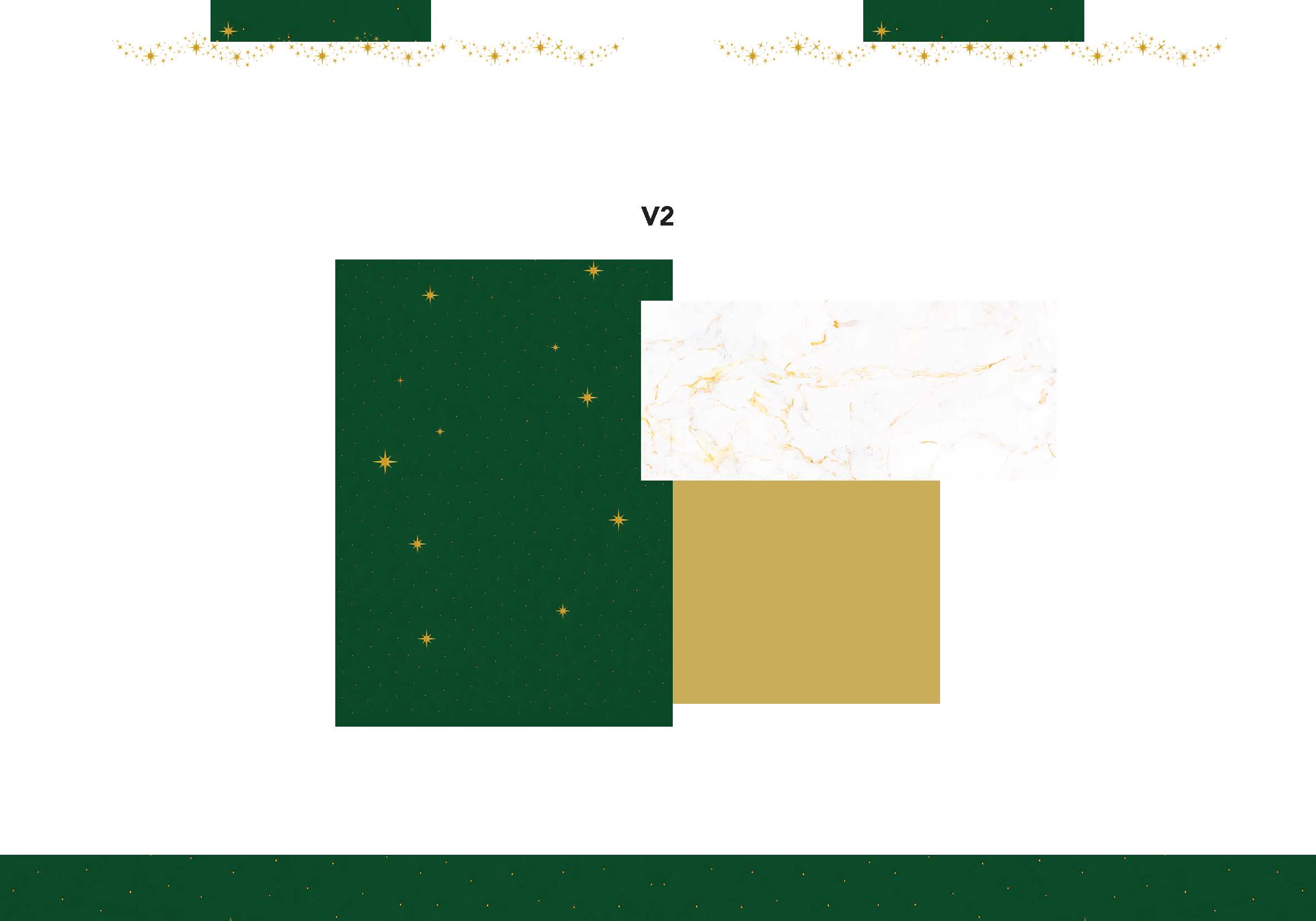 PRINCIPE ENTREE DE SECTEUR
V2
Codants
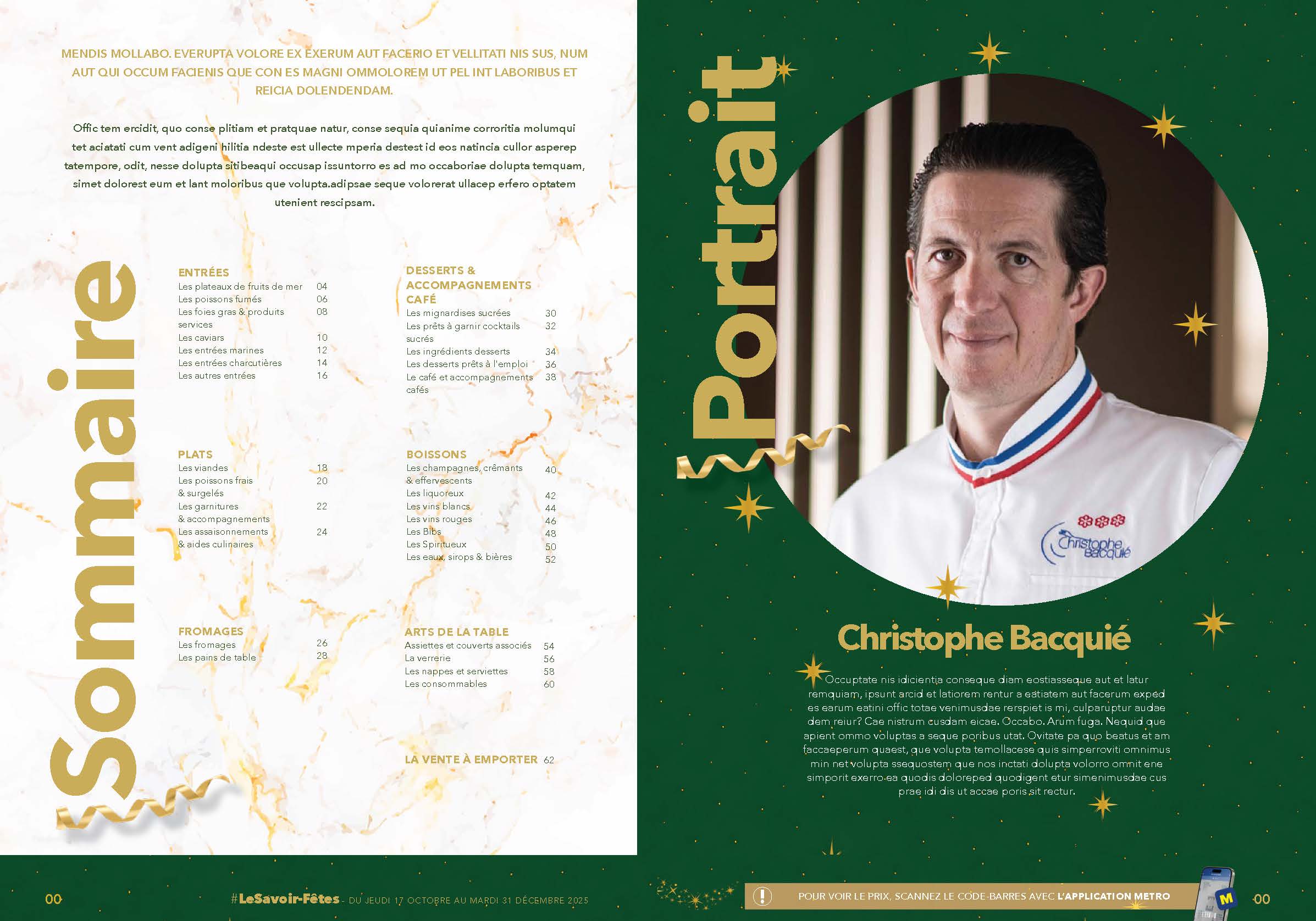 PRINCIPE ENTREE DE SECTEUR
V2
Édito Portrait
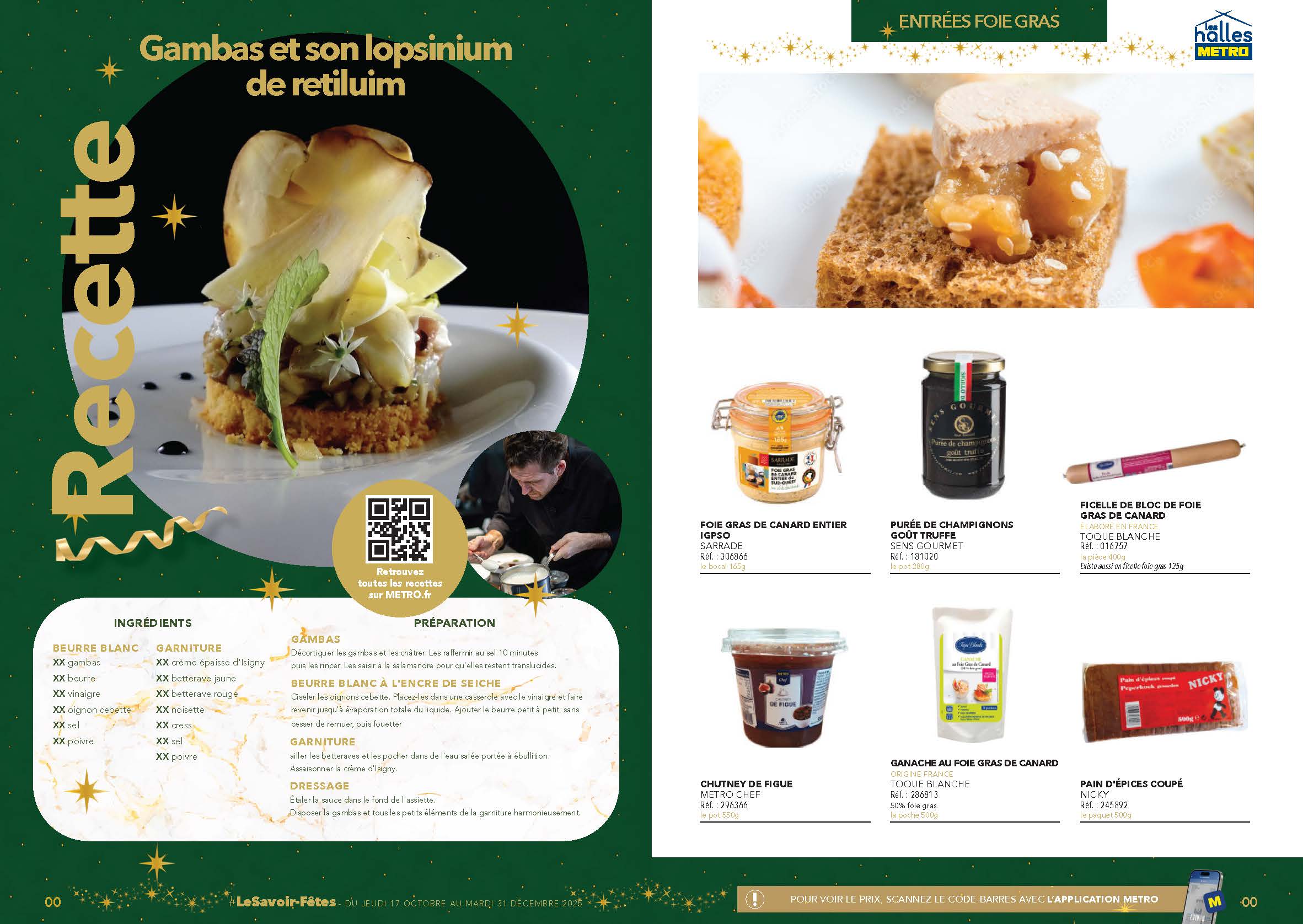 PRINCIPE ENTREE DE SECTEUR
V2
Recette
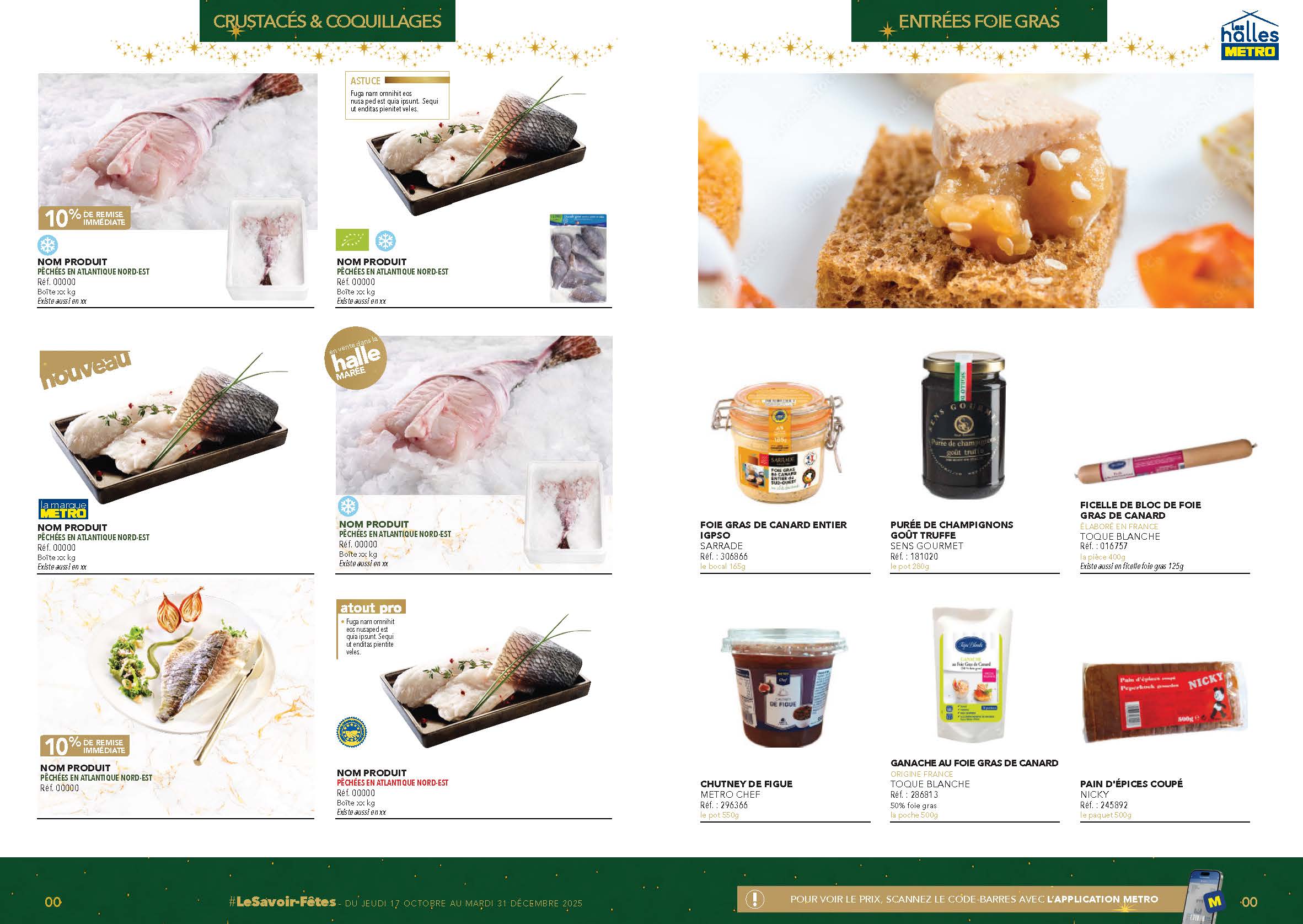 PRINCIPE ENTREE DE SECTEUR
V2
Pages
classiques
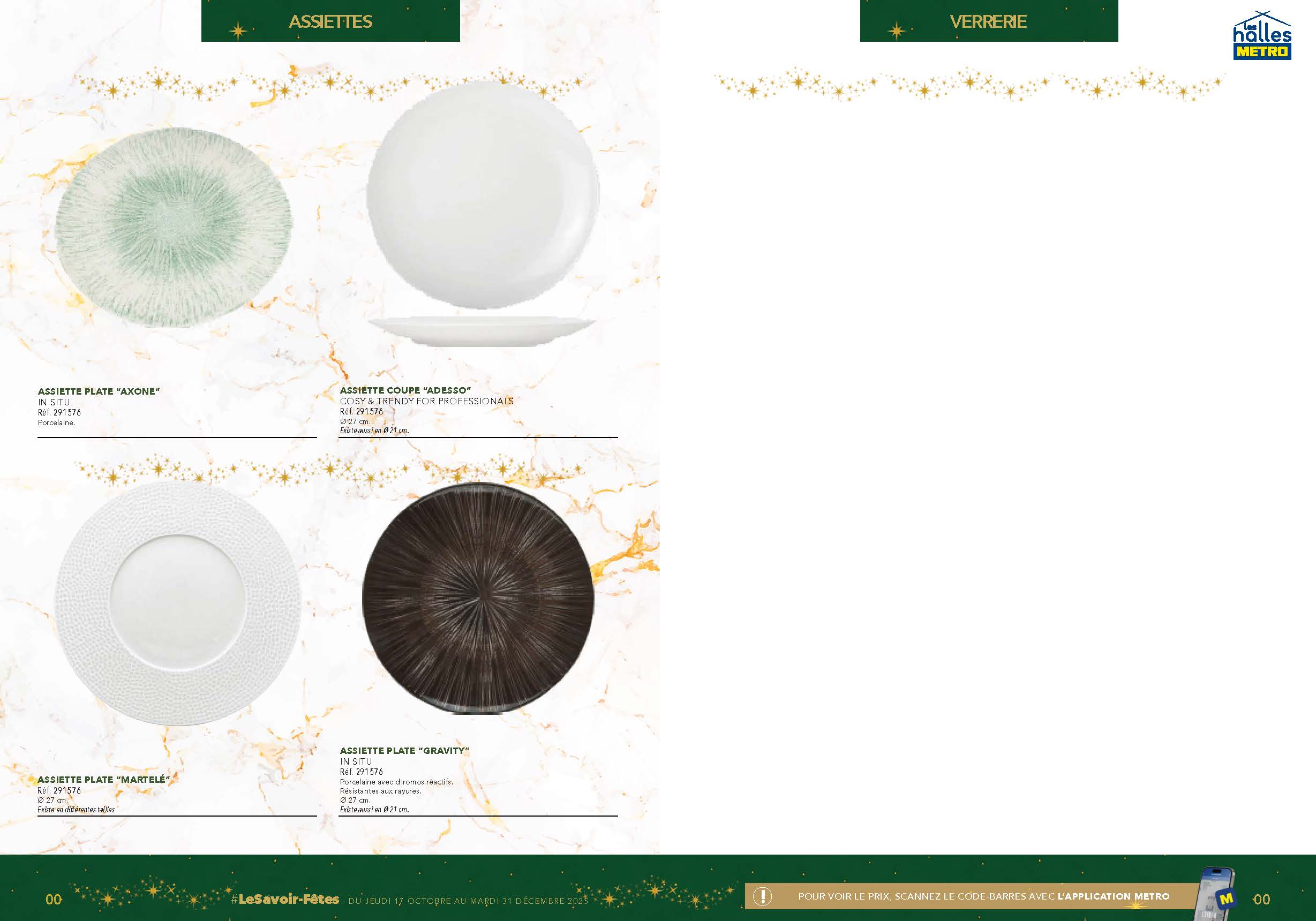 PRINCIPE ENTREE DE SECTEUR
V2
Pages
Non Food
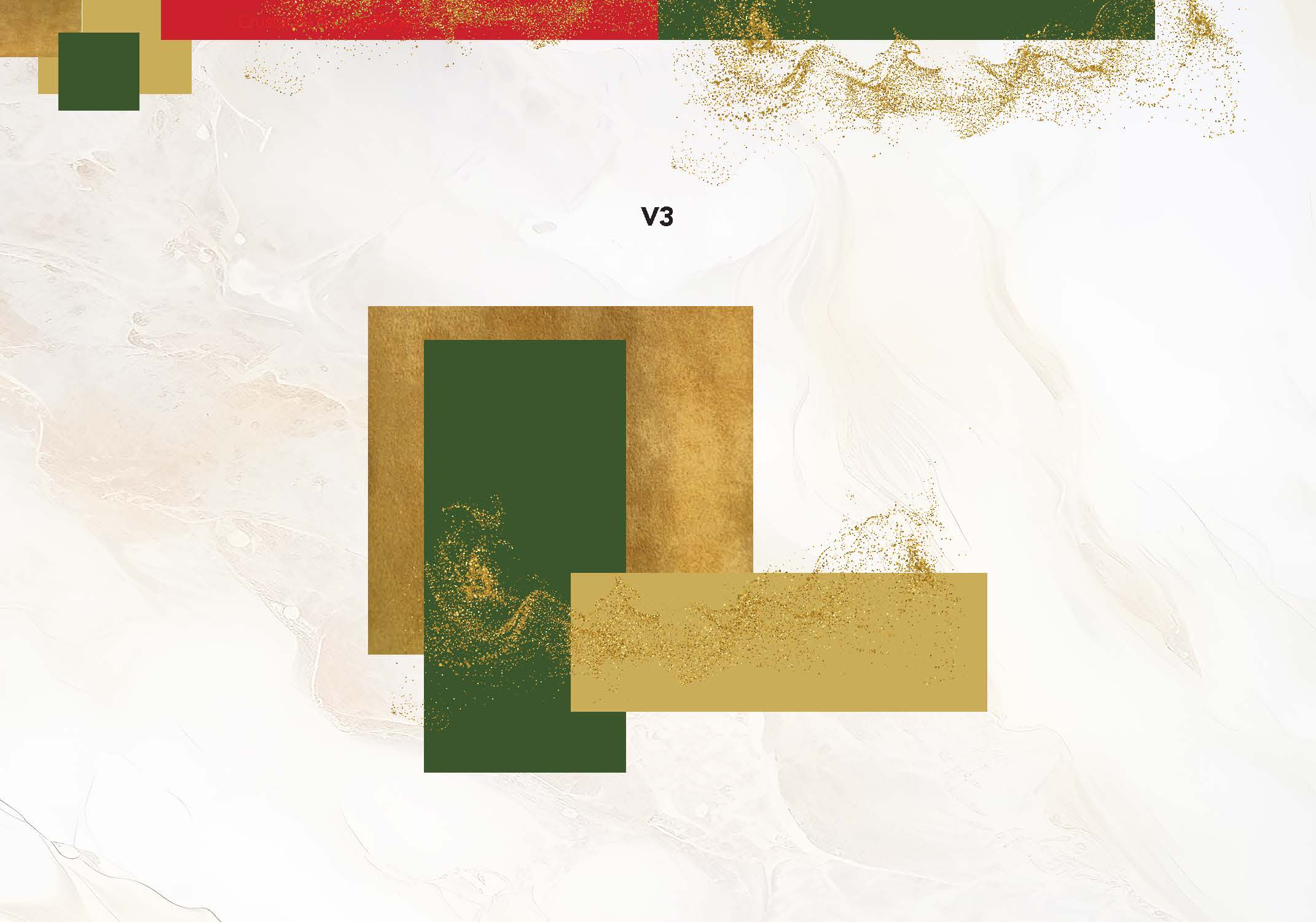 PRINCIPE ENTREE DE SECTEUR
V3
Codants
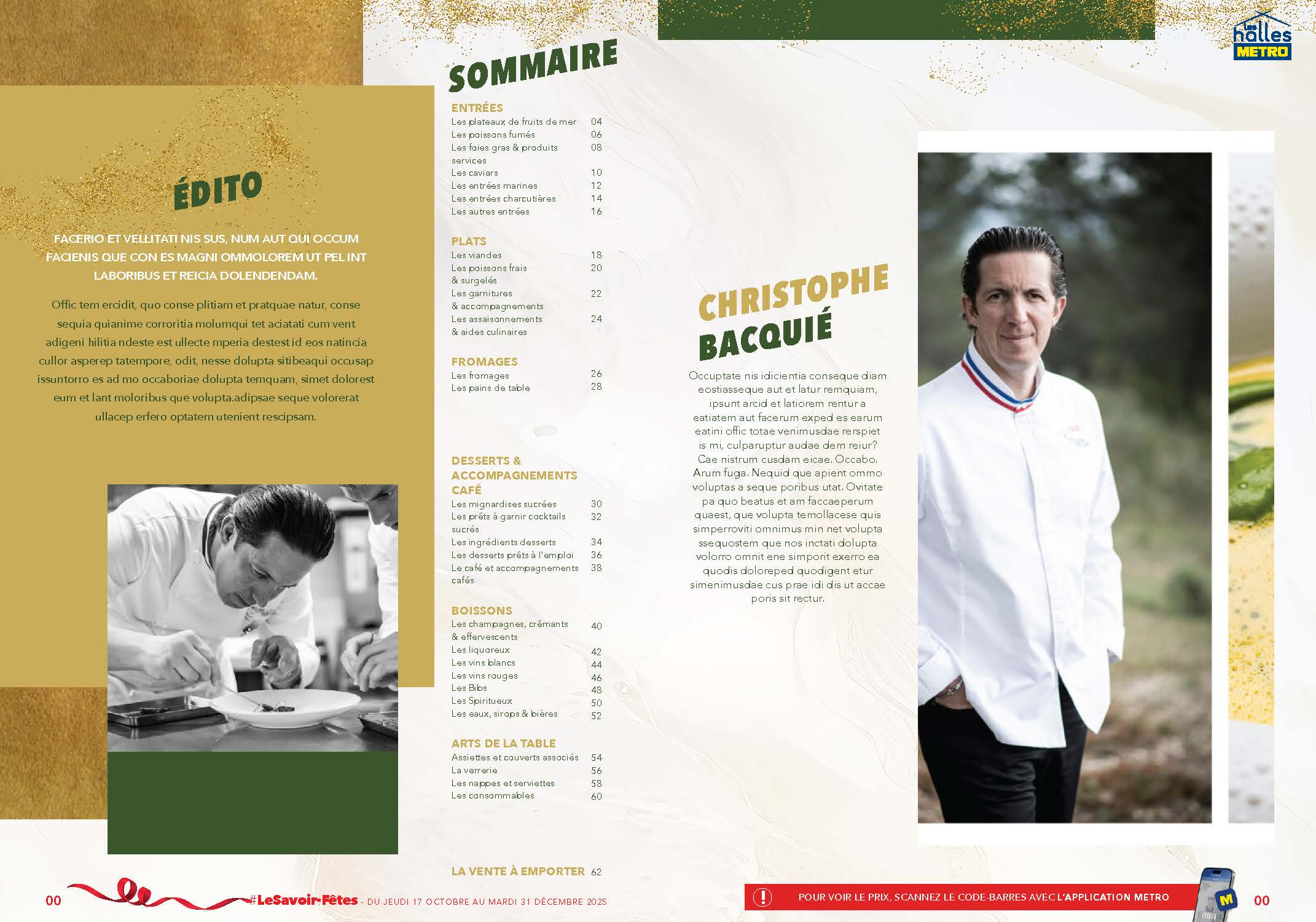 PRINCIPE ENTREE DE SECTEUR
V3
Édito Portrait
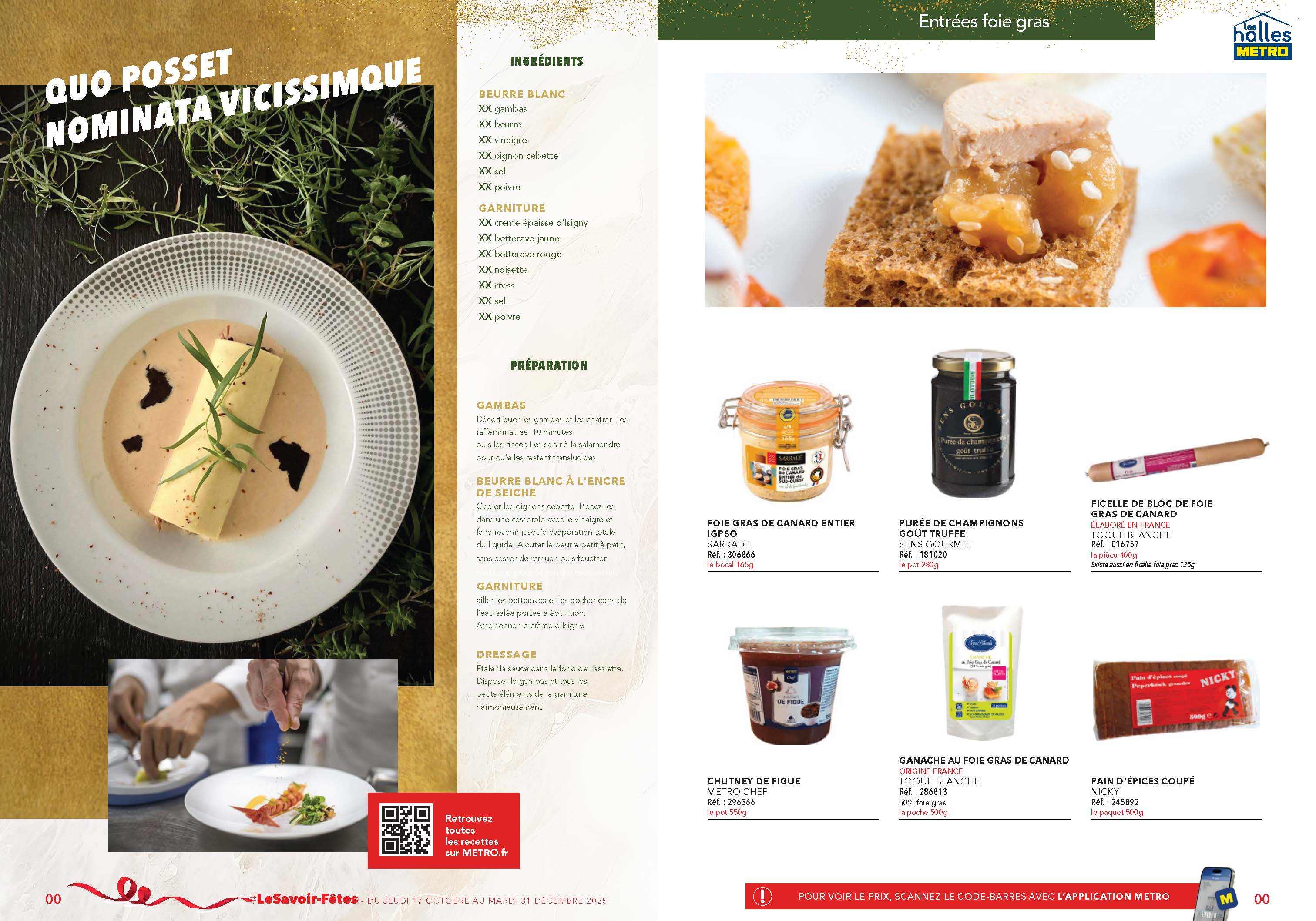 PRINCIPE ENTREE DE SECTEUR
V3
Recette
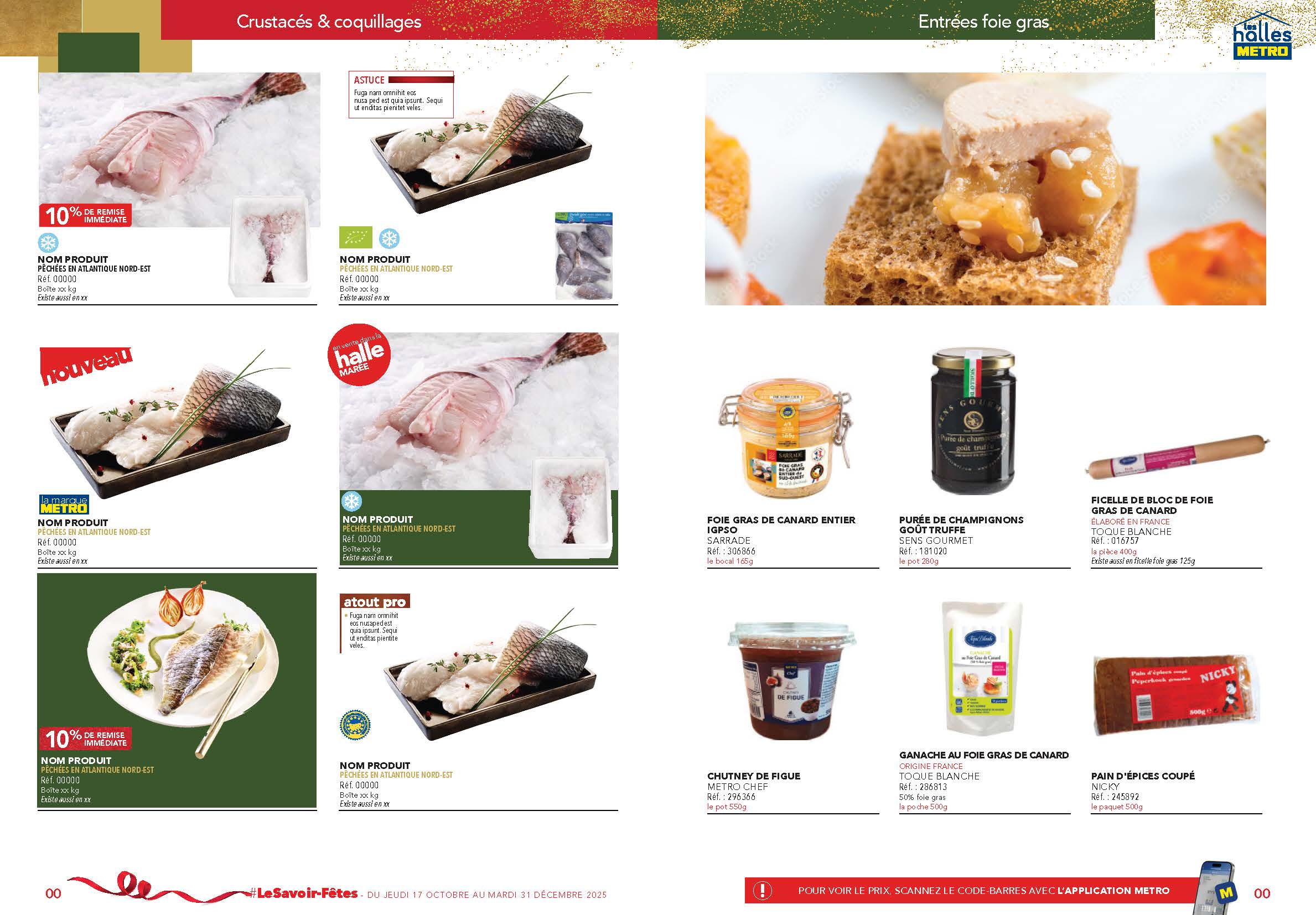 PRINCIPE ENTREE DE SECTEUR
V3
Pages
classiques
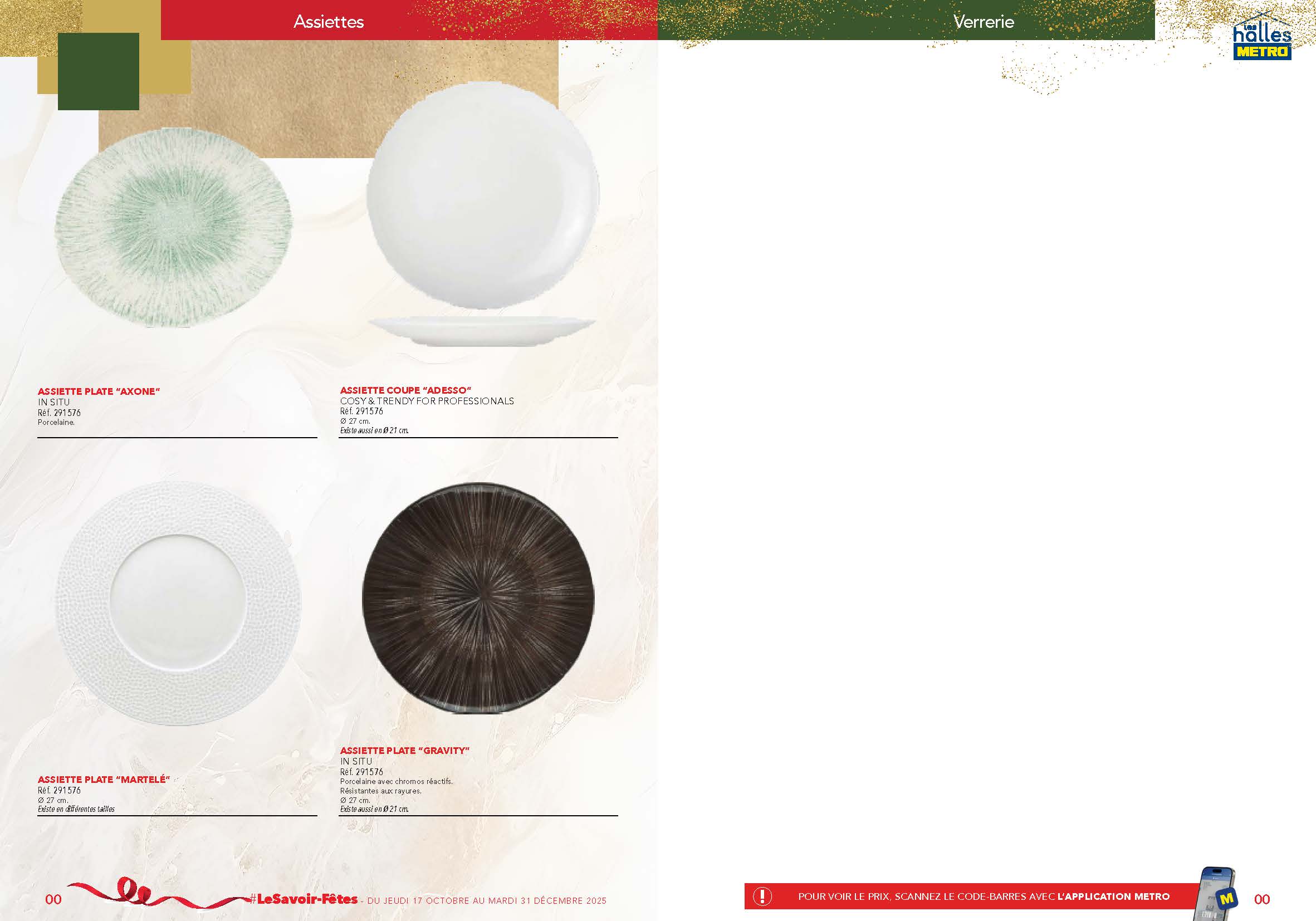 PRINCIPE ENTREE DE SECTEUR
V3
Pages
Non Food
MERCI.